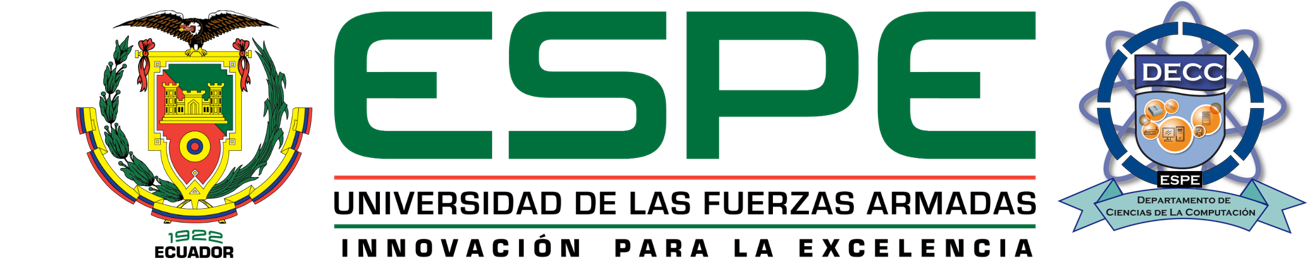 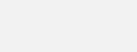 EVALUACIÓN TÉCNICA DEL SISTEMA DE INFORMACIÓN DE LA UNIDAD EDUCATIVA DE LAS FUERZAS ARMADAS COLEGIO MILITAR “ELOY ALFARO”, MEDIANTE COBIT V5”
Autoras: 
Llumiquinga Guasumba Silvia selena
Tipán taco leticia Andrea

Director:
Ing. Mario ron Egas (auditor master - cisa)
[Speaker Notes: Buenos días estimado tribunal y público presente.
El día de hoy tenemos el agrado de presentar nuestro proyecto de titulación denominado Evaluación técnica del sistema de información de la Unidad Educativa de las Fuerzas Armadas Colegio Militar Eloy Alfaro, mediante COBIT V5.
De autoria de las señoritas Selena Llumiquinga y mi persona Leticia Tipán y dirigido por el ingeniero Mario Ron Egas Auditor Master CISA]
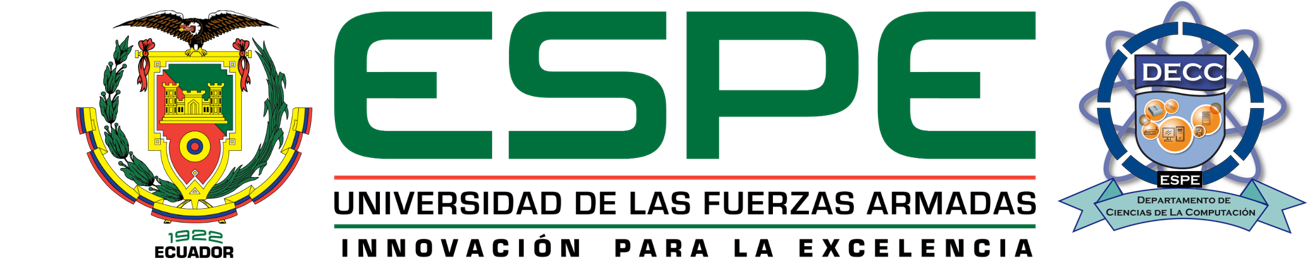 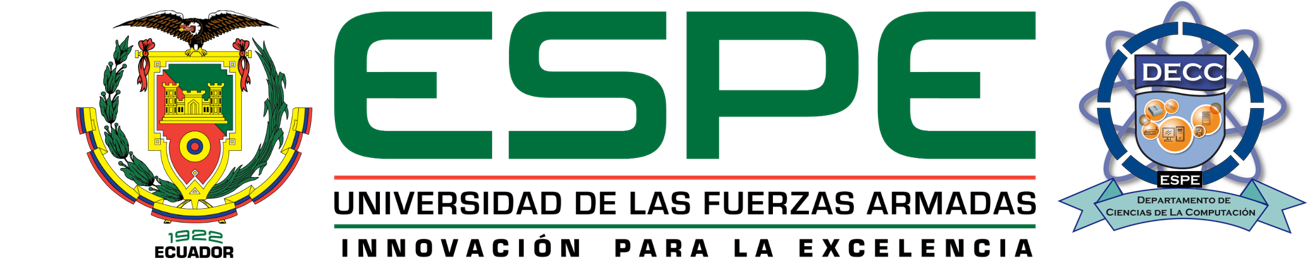 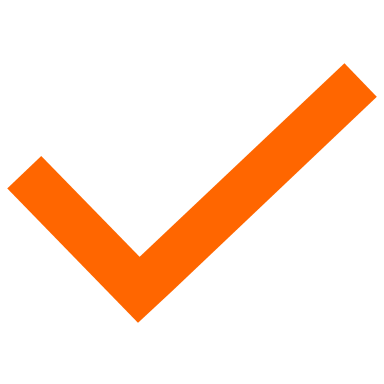 AGENDA
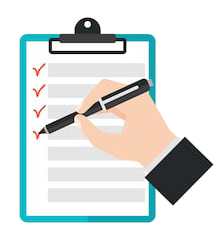 2
[Speaker Notes: La agenda de la exposición es la siguiente: problematica, objetivos, marco teórico, metodología, desarrollo metodológico de la Evaluación Técnica informática, Hallazgos, Conclusiones y las recomendaciones del presente trabajo.
Durante toda la exposición se escuchara frecuentemente 2 terminos: 
ETI que significa Evaluación Técnica informática, TI que significa Tecnologias de la información y COMIL-1 que significa UNIDAD EDUCATIVA DE LAS FUERZAS ARMADAS COLEGIO MILITAR “ELOY ALFARO]
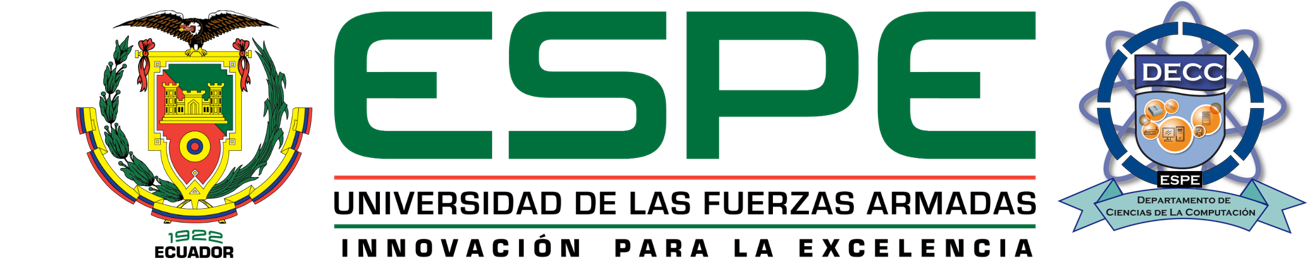 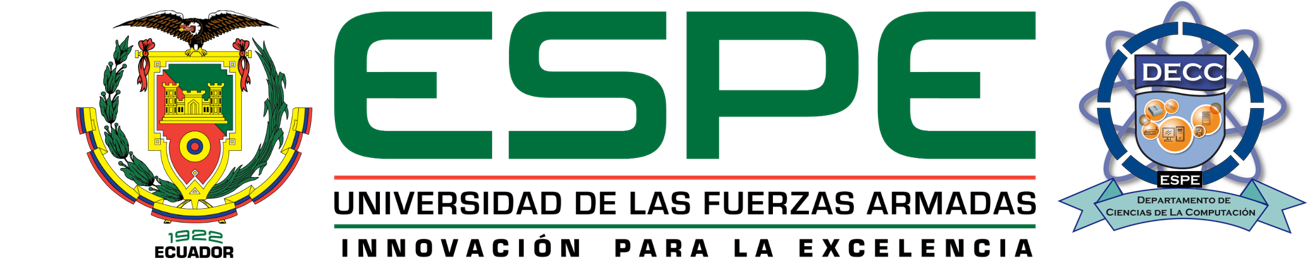 PROBLEMÁTICA
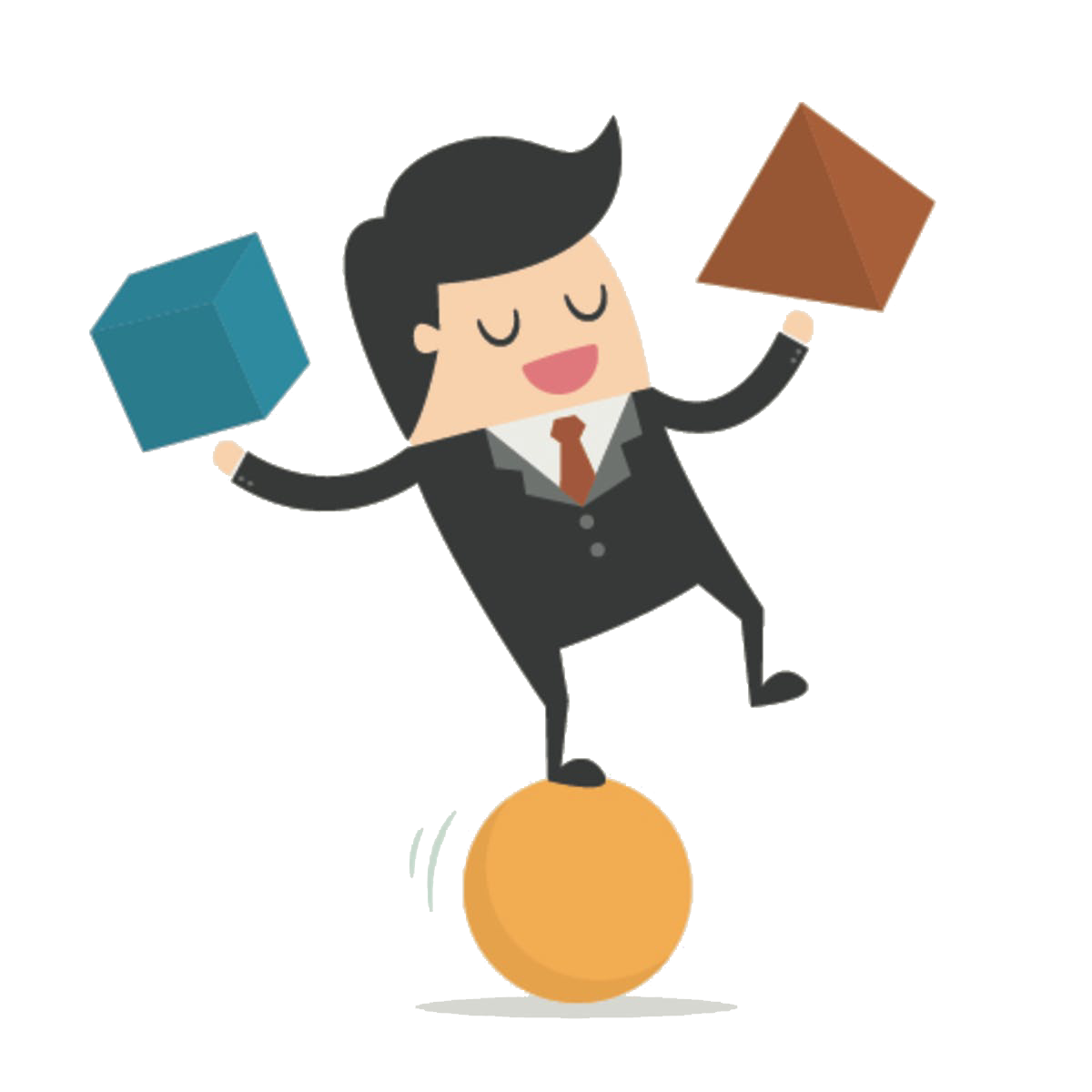 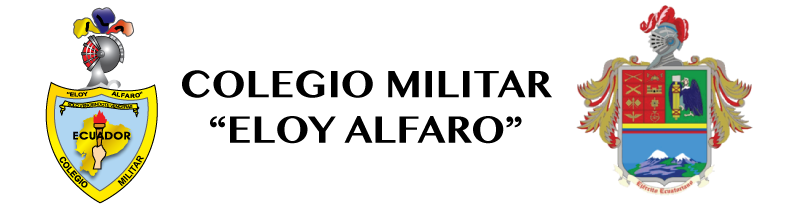 Procesos
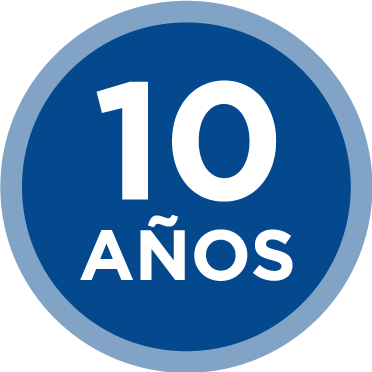 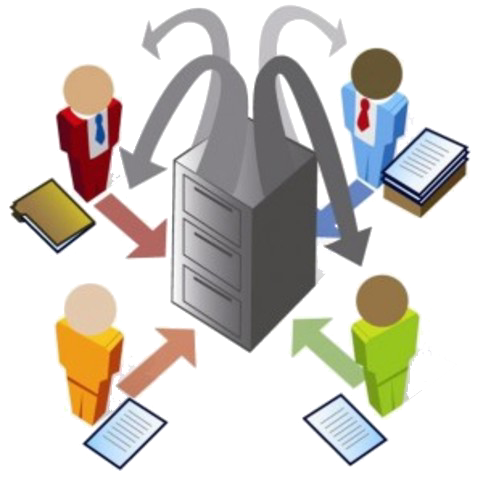 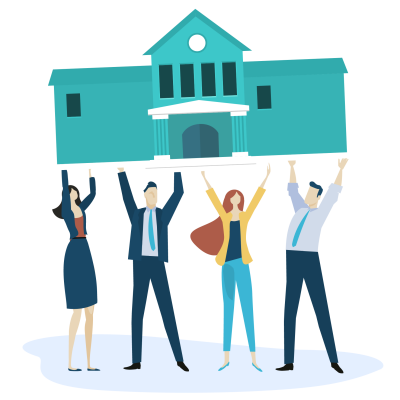 Servicios
Veraz Confiable Oportuna
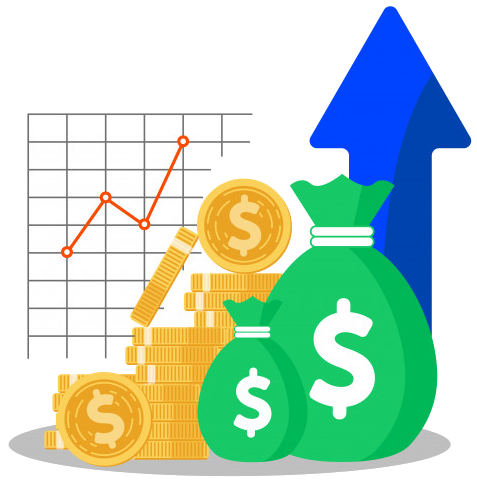 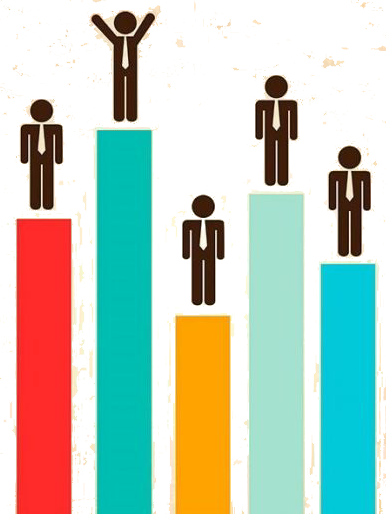 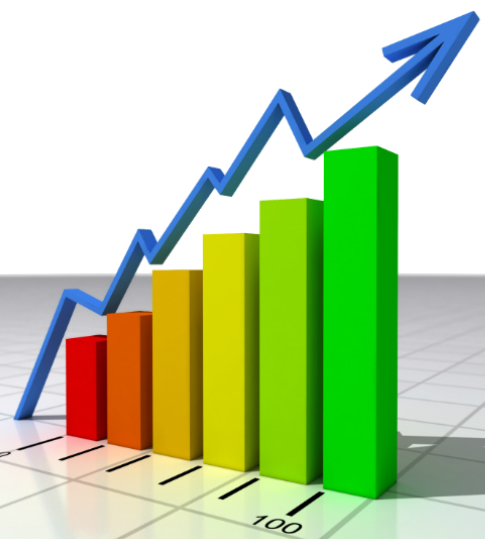 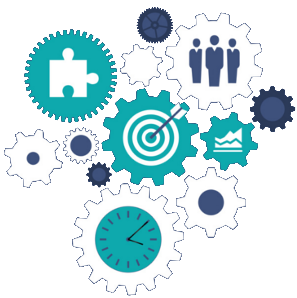 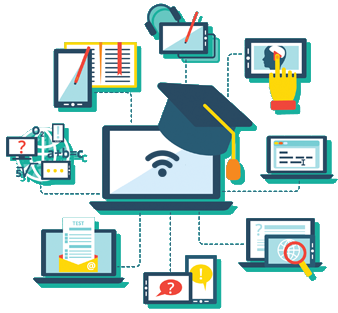 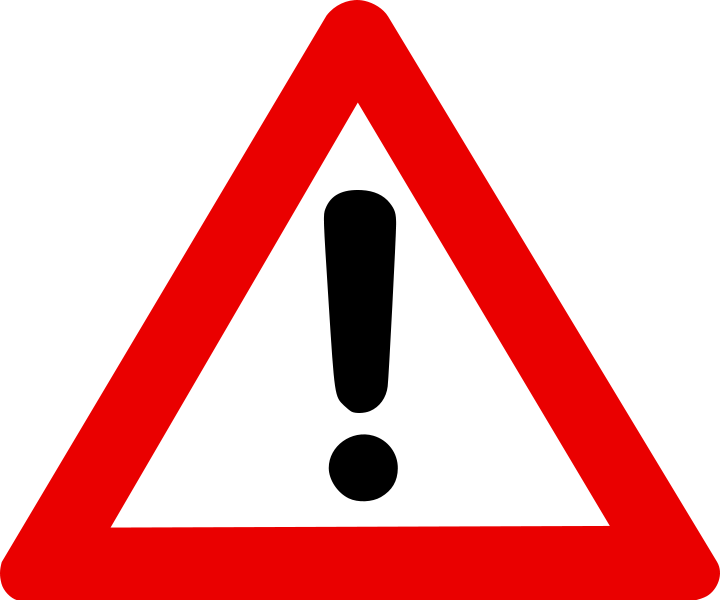 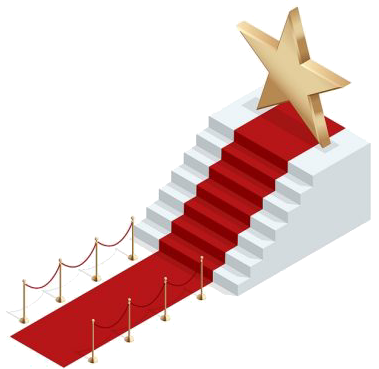 Supervivencia
Capacidad
3
[Speaker Notes: LETICIA
El COMIL-1, es una de las instituciones del sector terciario más antigua de América Latina que cuenta con una trascendencia histórica muy reconocida. 
En los últimos 10 años, esta institución ha sido sometida a varios cambios de administración y de estatus: orgánica del ejército a pública fiscal y actualmente fiscomisional. 
Esto ha provocado inestabilidad en sus procesos y servicios; entre ellos, los servicios de administración de la información, ademas de afectar a su capacidad y proyecciones, colocando a la institución en una situación vulnerable debido al impacto significativo de estos cambios, que se ha visto reflejado principalmente en los ingresos de autogestión, su prestigio institucional y supervivencia dentro de un mercado sumamente competitivo.]
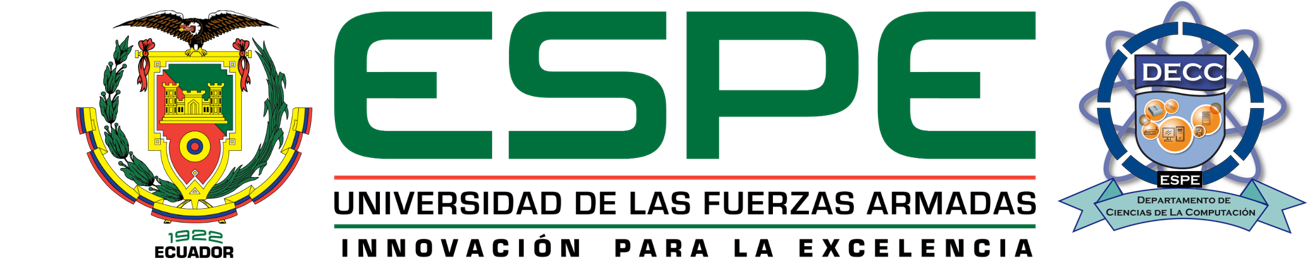 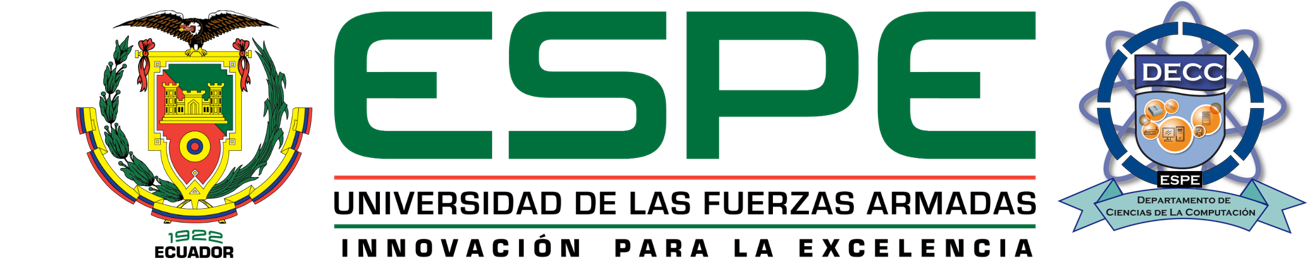 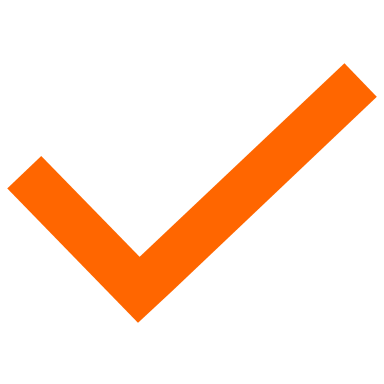 AGENDA
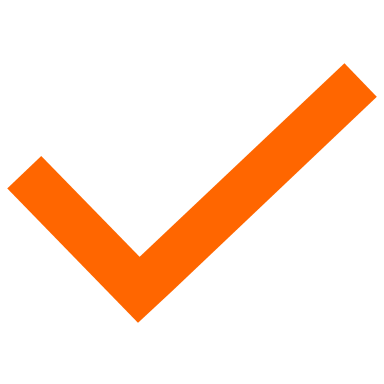 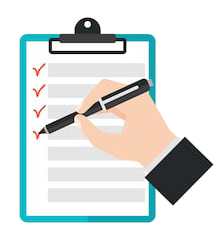 4
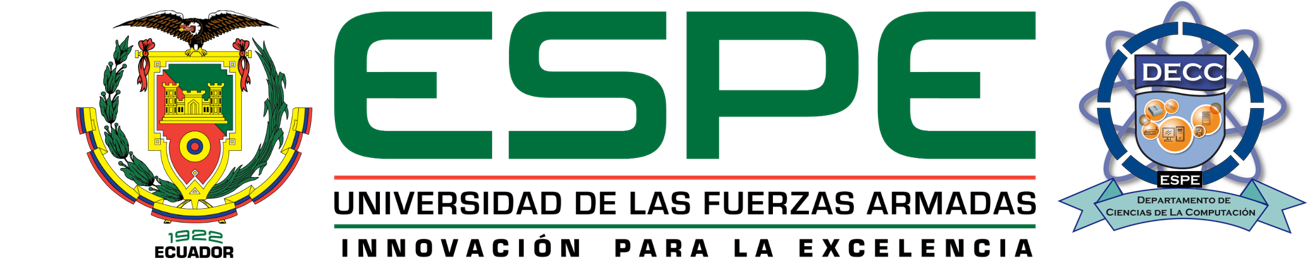 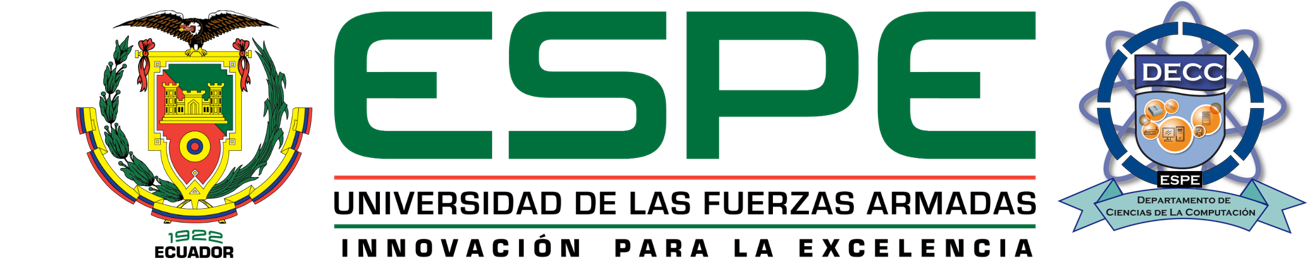 OBJETIVOS
OBJETIVO GENERAL
Evaluar técnicamente el sistema de información de la Unidad Educativa de las Fuerzas Armadas Colegio Militar “Eloy Alfaro”, mediante COBIT V5 con el fin de proponer recomendaciones de mejora para encaminarla hacia una ventaja competitiva sobre instituciones educativas del sector terciario.
OBJETIVOS ESPECIFICOS
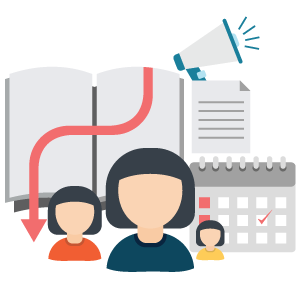 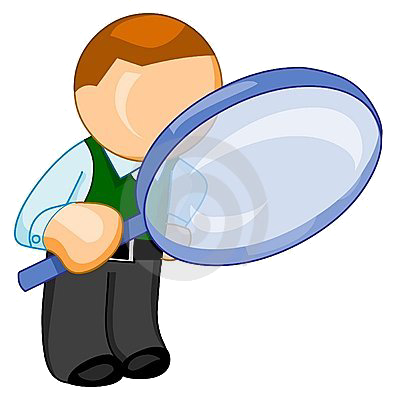 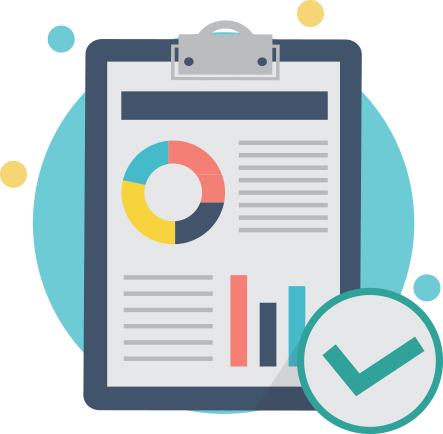 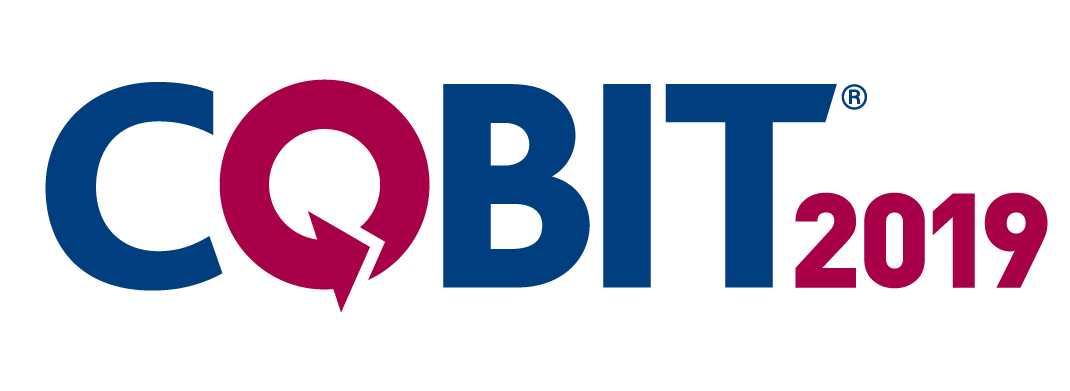 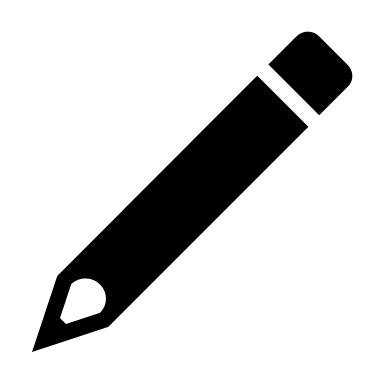 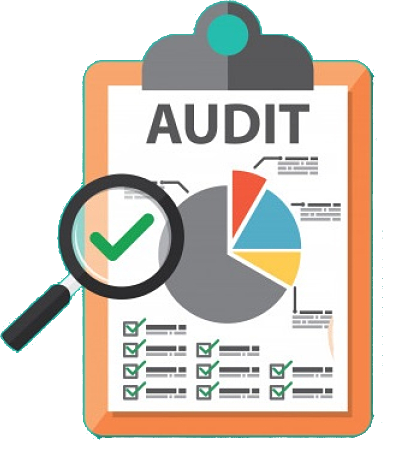 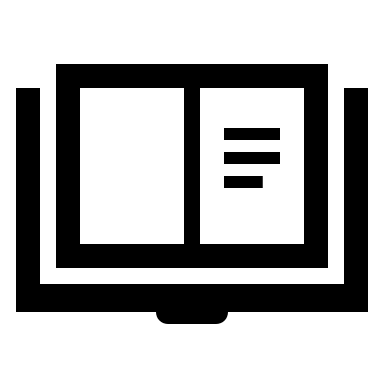 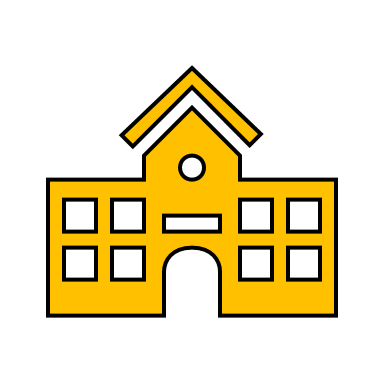 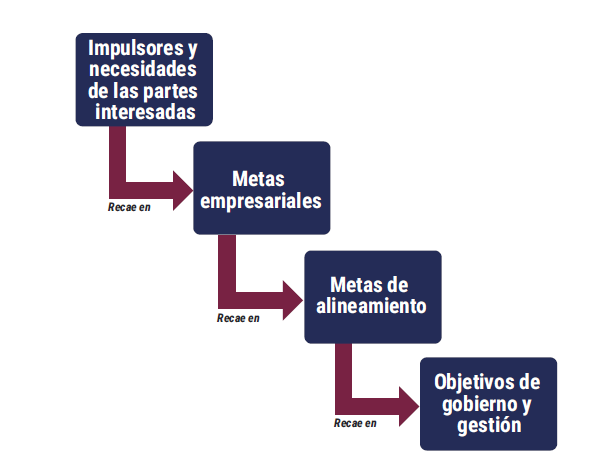 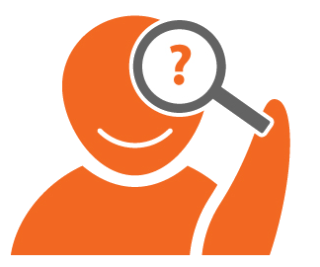 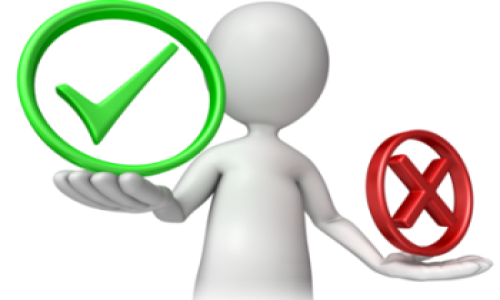 Revisar   Literatura
Analizar Contexto
Elaborar Plan Investigación de Campo
Elaborar Informe
(Hallazgos)
Analizar 
Riesgos
5
[Speaker Notes: El objetivo general del proyecto de investigación es Evaluar técnicamente el sistema de información del COMIL-1, mediante COBIT V5 con el fin de proponer recomendaciones de mejora para encaminarla hacia una ventaja competitiva sobre instituciones educativas del sector terciario; el mismo que fue alcanzado en base a los siguientes objetivos específicos: 
Revisar la literatura para identificar técnicas de evaluación que sirvan de apoyo y referencia en el proceso de desarrollo del estudio.
Analizar el contexto, para conocer el entorno en el que se desarrollará el presente proyecto.
Analizar los riesgos utilizando el método cascada de COBIT V2019, para determinar los procesos críticos a evaluar.
Elaborar el plan e instrumentos de investigación de campo, para realizar la evaluación técnica informática.
Elaborar el informe final, para comunicar los hallazgos y observaciones pertinentes]
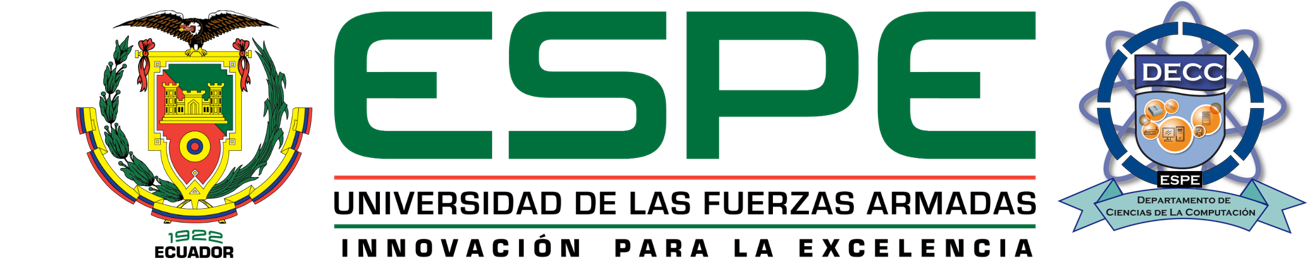 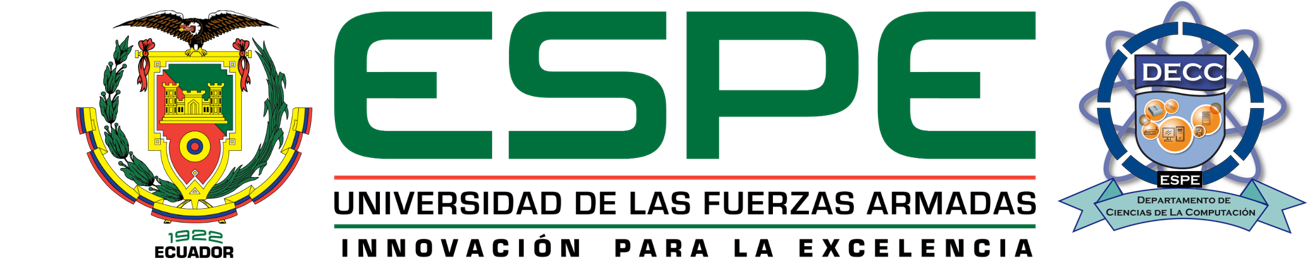 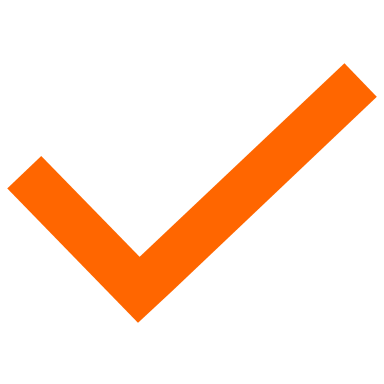 AGENDA
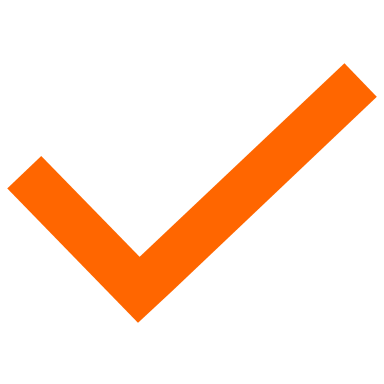 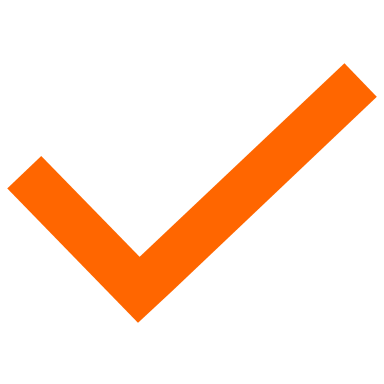 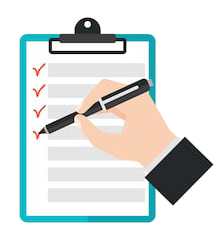 6
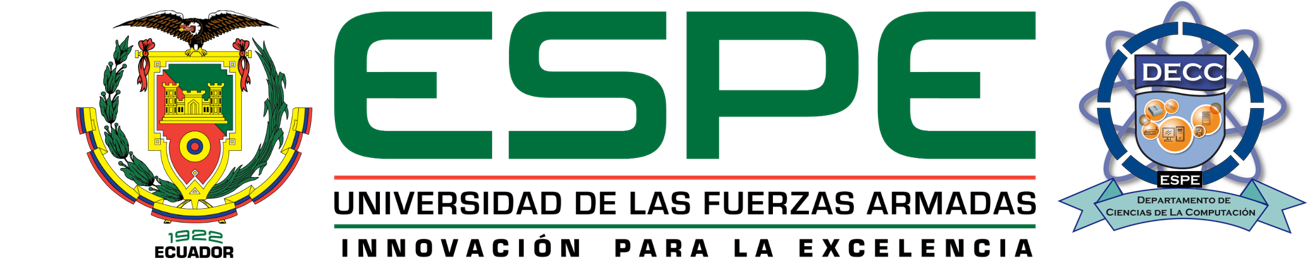 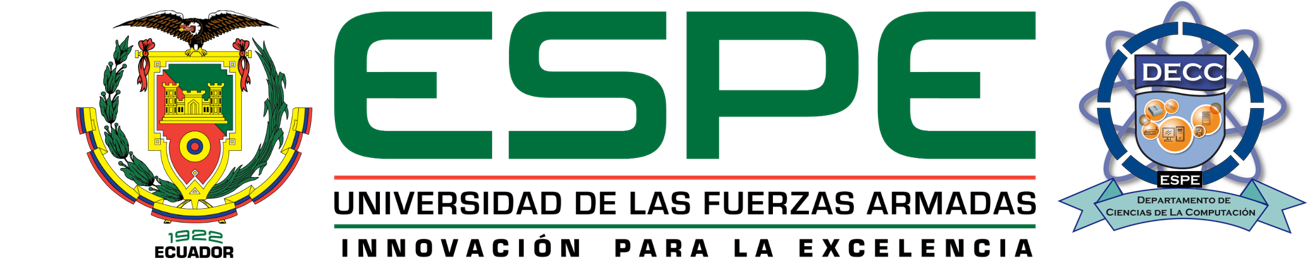 MARCO TEÓRICO
SISTEMA DE INFORMACIÓN
TOMA DE DECISIONES
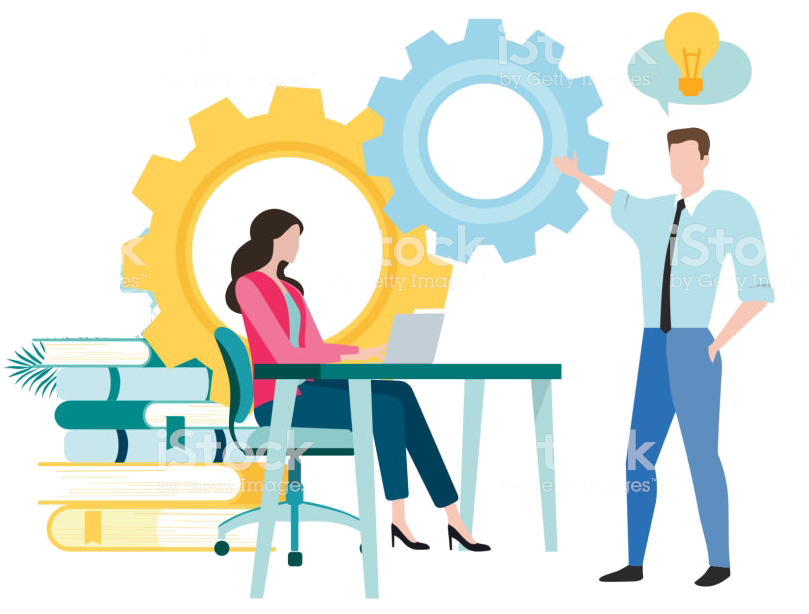 INFORMACIÓN
7
[Speaker Notes: Yáñez e Ibsen afirman que: “un sistema de información dentro de una organización se encarga de entregar la información oportuna y precisa, con la presentación y el formato adecuado a la persona que necesite disponer de dicha información y requiera tomar decisiones o realizar alguna operación dentro de la organización]
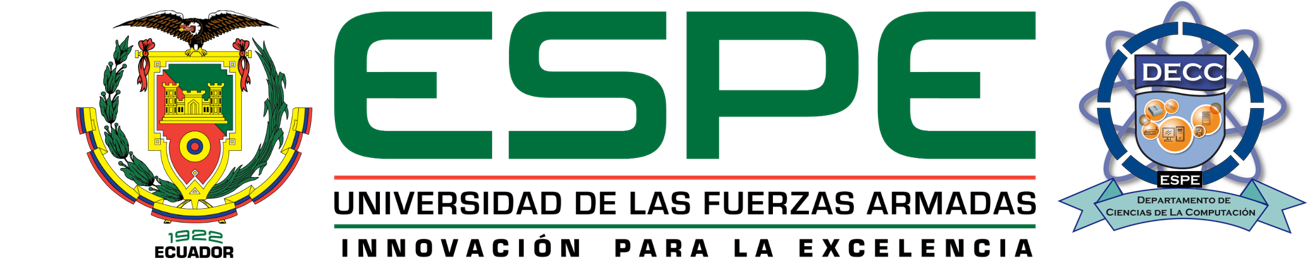 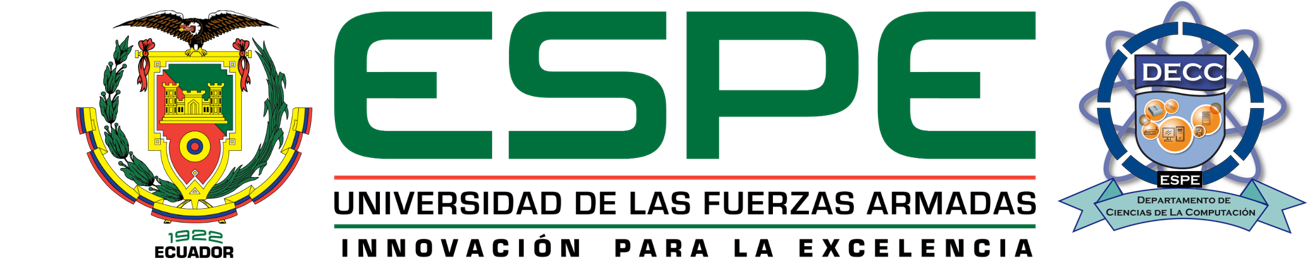 MARCO TEÓRICO
COBIT 2019
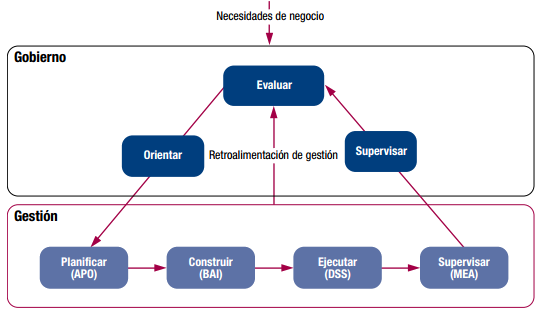 8
[Speaker Notes: LETICIA
Según ISACA  se menciona que COBIT es un marco para el gobierno y la gestión de las tecnologías de la información de la empresa tomando en cuenta que la tecnología e información empresarial no se limita unicamente al departamento de tecnología de la información de una organización, aunque este indudablemente incluido.
COBIT no es normativo, sin embargo defiende que, las empresas implemente procesos de gobierno y de gestión de tal manera que las áreas fundamentales estén cubiertas.
Por esta razón surgen los 5 dominios que se nombran mediante verbos:
Para los procesos de gobierno tenemos el dominio Evaluar, Dirigir y Monitorizar(EDM)
Para los procesos de gestión tenemos los siguiente dominios:
Alinear, Planificar y Organizar (APO),Construir, Adquirir e Implementar (BAI),Entregar, Dar Servicio y Soporte (DSS),Monitorizar, Evaluar y Valorar (MEA) 
Cada dominio agrupa a una serie de objetivos de gobierno o gestión que corresponde respectivamente a un proceso de gobierno o gestión
Los procesos de gobierno se encuentran orientados a los consejos de administración y la dirección ejecutiva, y los procesos de gestión pertenecen al dominio de la alta y media gerencia.]
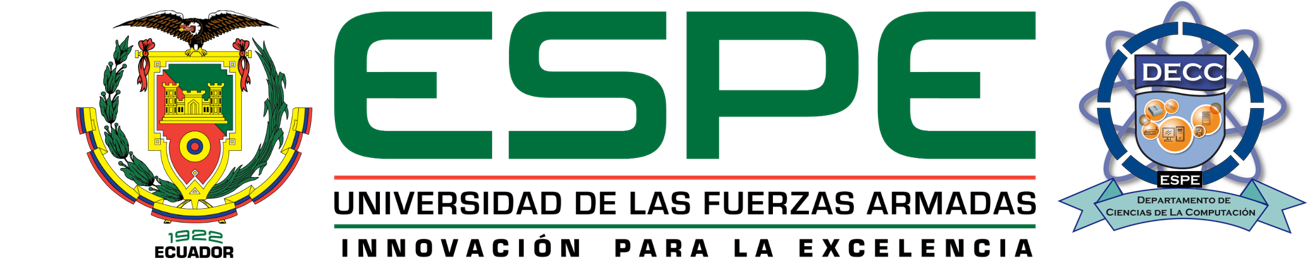 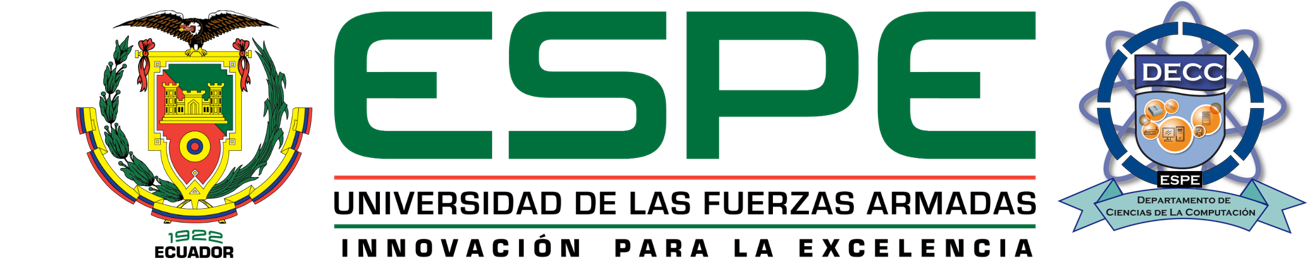 MARCO TEÓRICO
PRINCIPIOS DE COBIT 2019
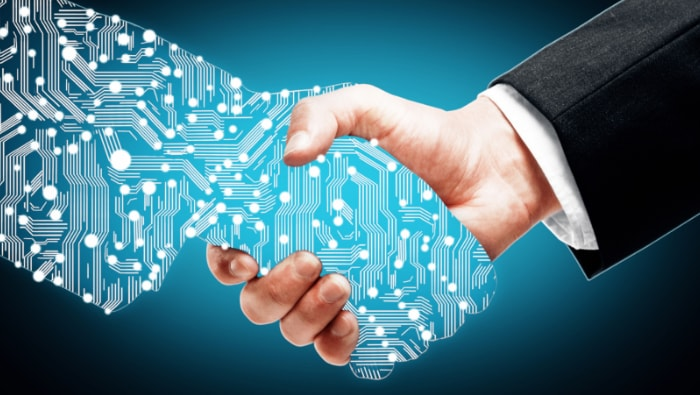 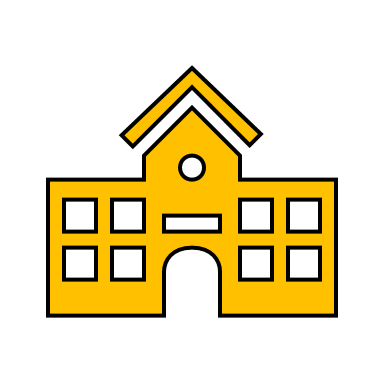 9
[Speaker Notes: LETICIA
Los principios de COBIT son 9 divididos en 6 principios del sistema de gestión y 3 principios del Marco de gobierno
1. Proporcionar valor a las partes interesadas
2. Enfoque holístico
3. El sistema de gobierno debería ser dinámico
4. Separar el Gobierno de la Gestión
5. Adaptarse a las necesidades de la empresa
6. Sistema de gobierno integro
1. Un marco de gobierno se debería basar en un modelo conceptual que identifique los componentes principales y
las relaciones entre componentes para maximizar la uniformidad y permitir la automatización, Debería ser abierto y flexible y alinearse con los principales estándares, marcos y regulaciones relacionados.
Marco -------> el conjunto de normativas, políticas, procedimientos que permite guiarnos para realizar un adecuado Gobierno]
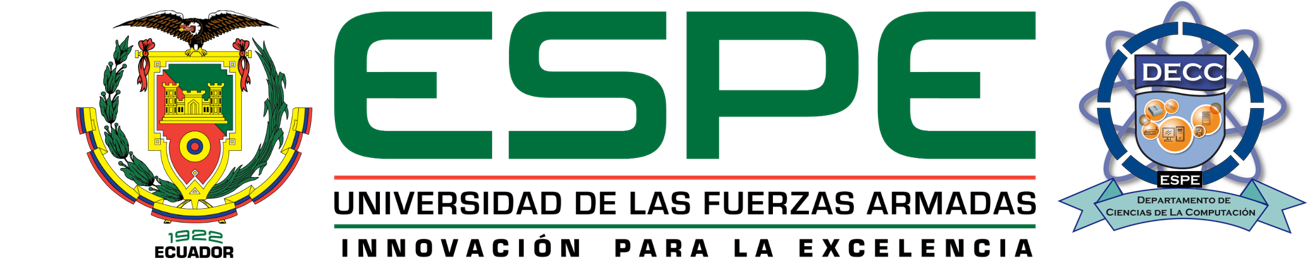 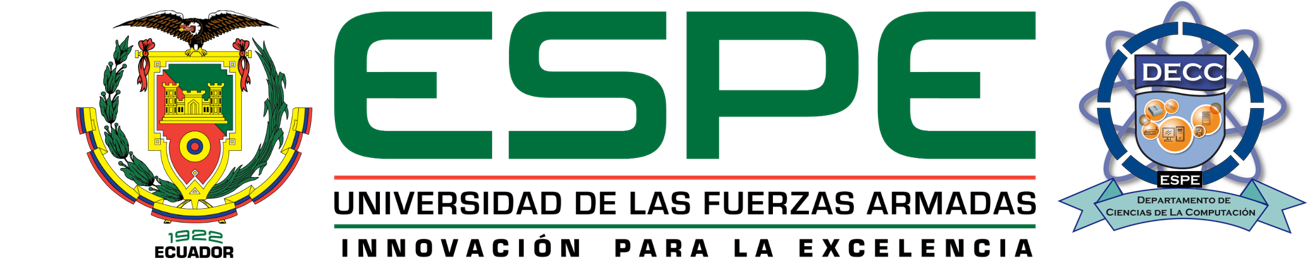 MARCO TEÓRICO
AUDITORÍA
PROCESO SISTEMÁTICO
OBTENER y EVALUAR EVIDENCIAS
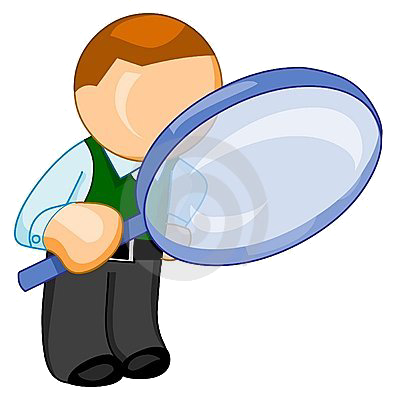 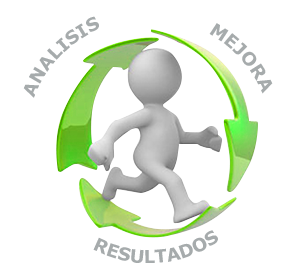 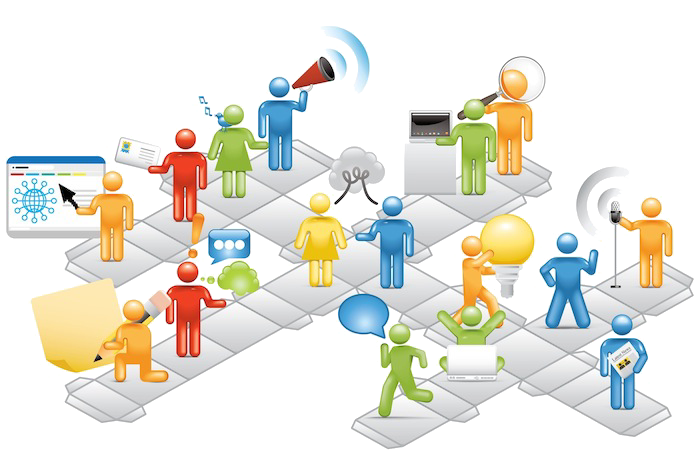 10
[Speaker Notes: Según Ynfante, la auditoria se define como “Se conoce como un proceso sistemático para obtener y evaluar objetivamente evidencias sobre afirmaciones relativas, con el fin de determinar el grado de correspondencia entre esas afirmaciones  y los criterios establecidos, es decir comprobar la veracidad de los que se dice.”]
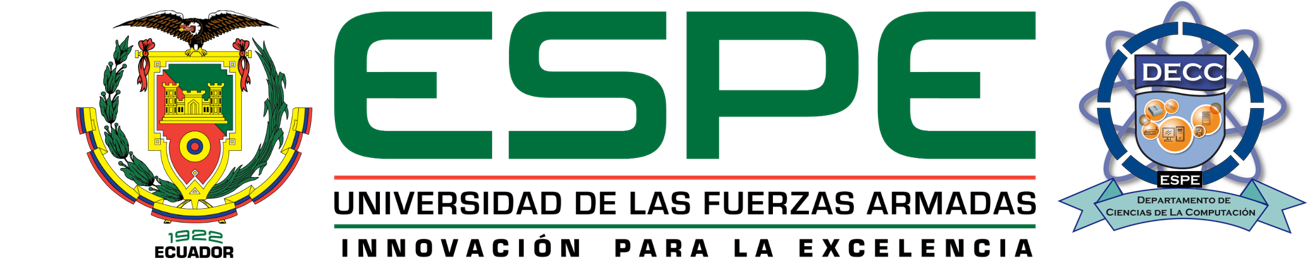 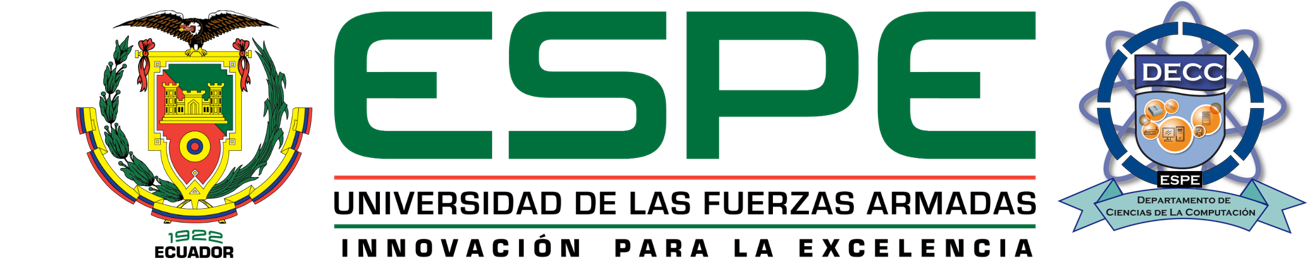 MARCO TEÓRICO
AUDITORÍA DE SISTEMAS DE INFORMACIÓN
AUDITORÍA OPERATIVA
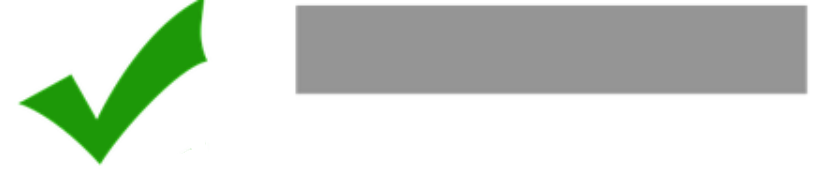 Confiabilidad
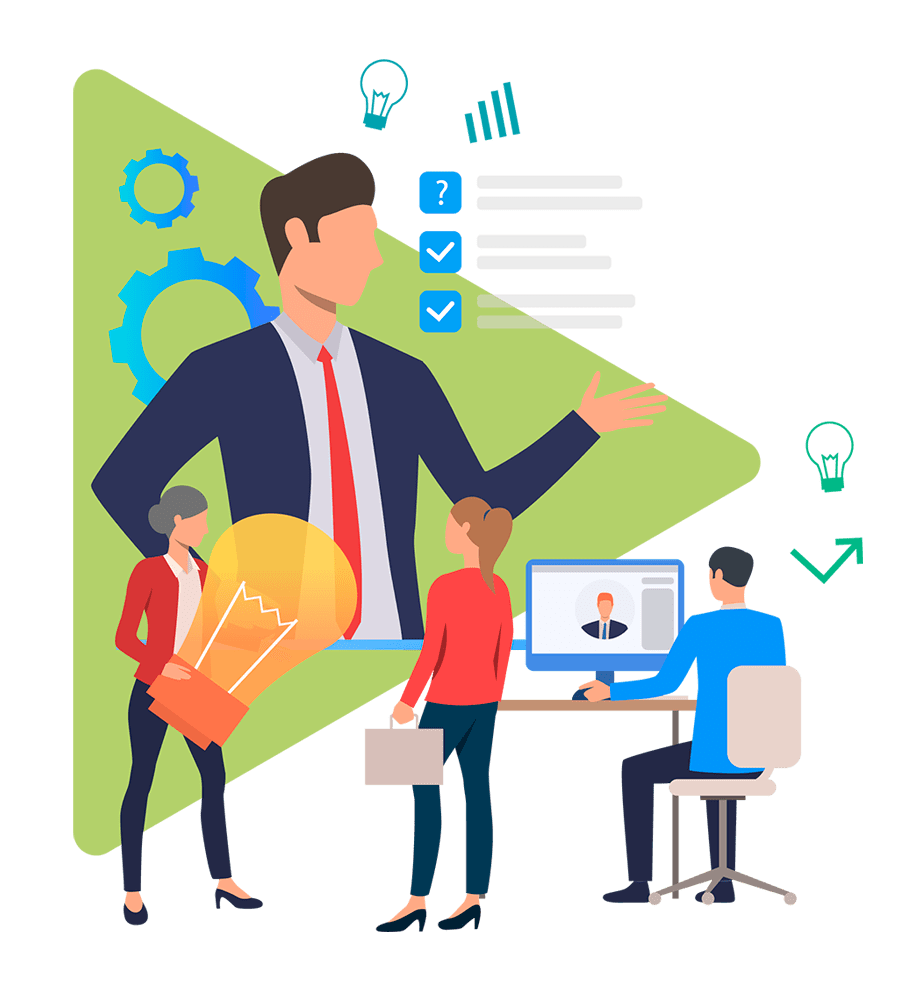 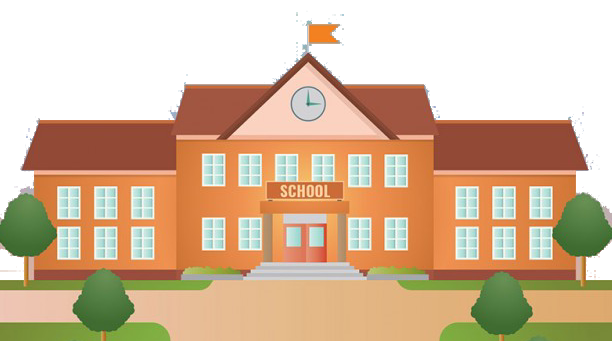 Normas
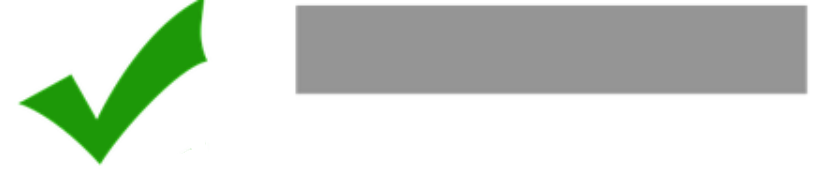 Oportunidad
Controles
Procedimientos
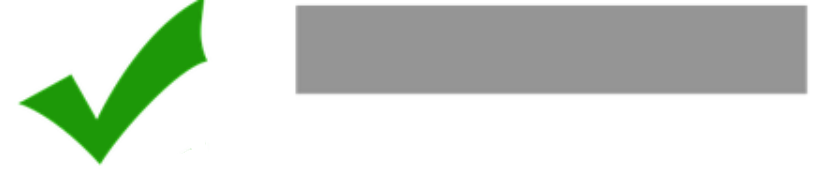 Seguridad
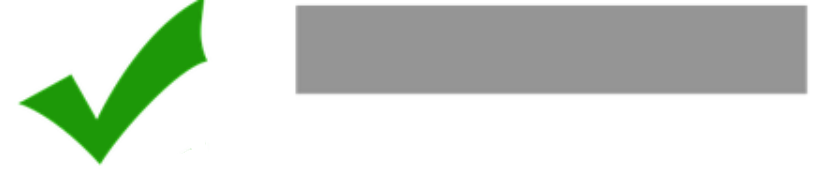 Confidencialidad
INFORMACIÓN
11
[Speaker Notes: Por lo tanto, una auditoría de sistemas de información evalúa normas, controles y procedimientos existentes en una organización para lograr confiabilidad, oportunidad, seguridad y confidencialidad de la información que se procesa a través de los SI.]
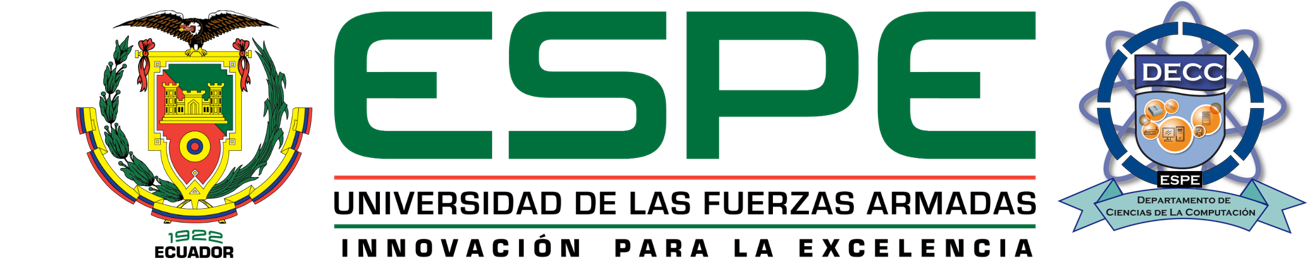 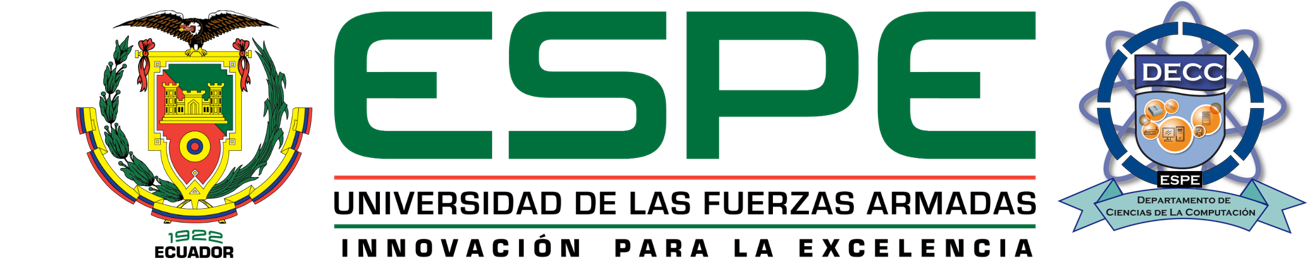 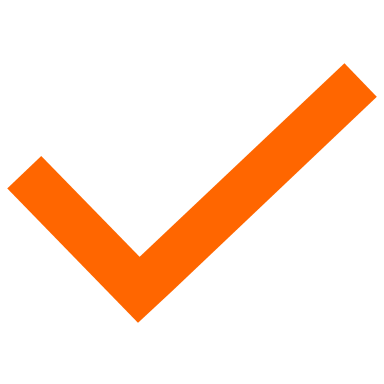 AGENDA
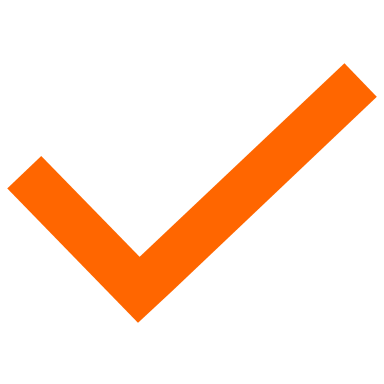 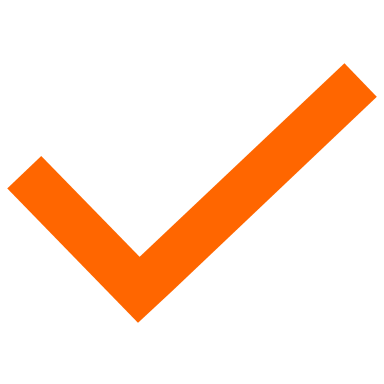 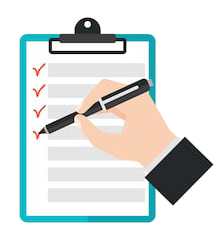 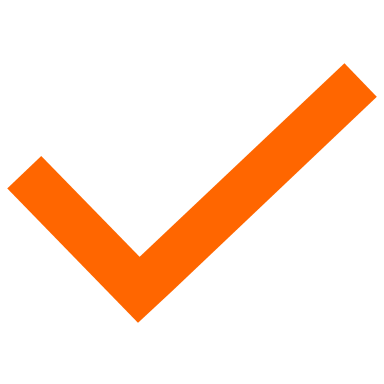 12
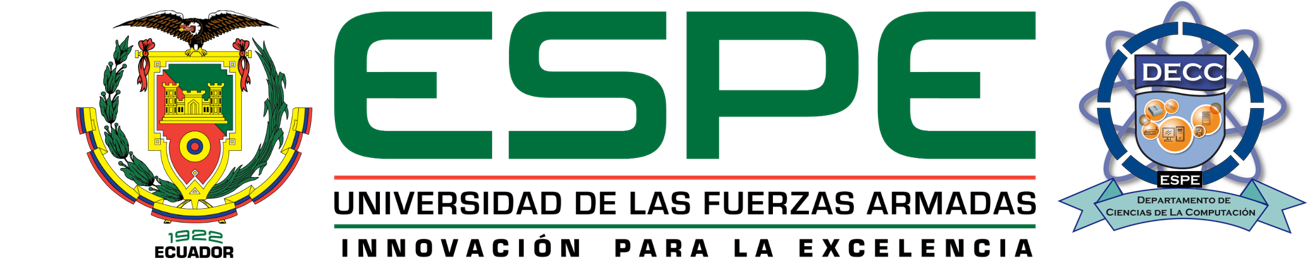 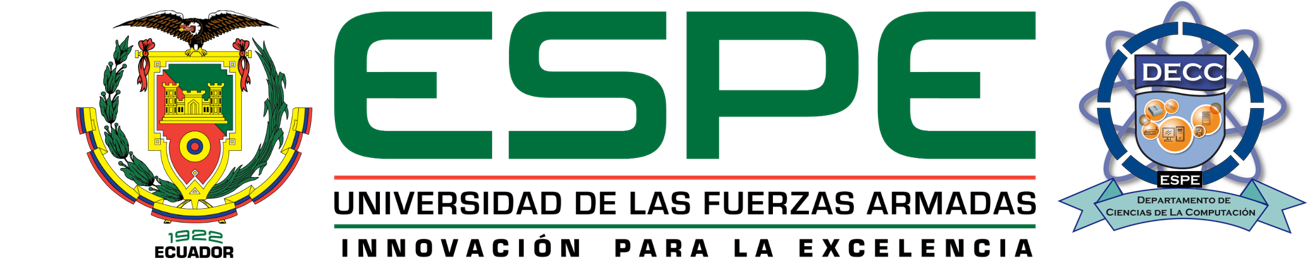 METODOLOGÍA
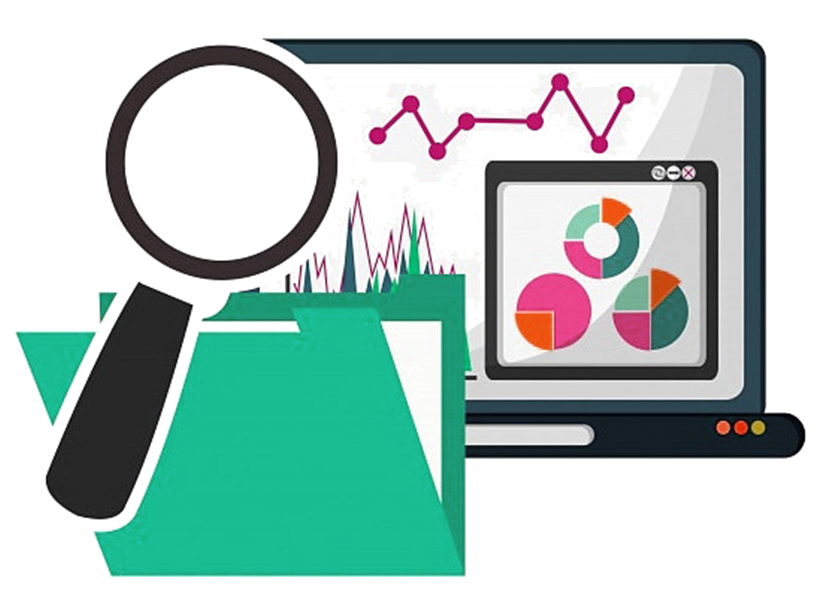 Investigación exploratoria de método inductivo
General
Particular
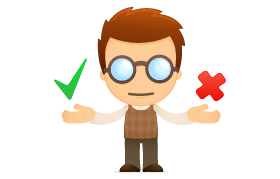 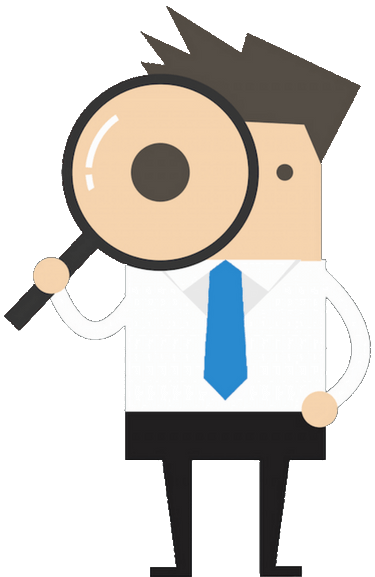 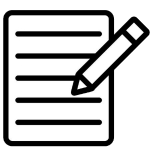 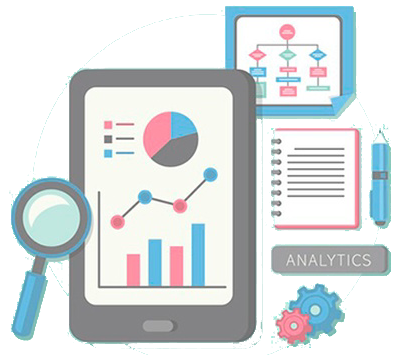 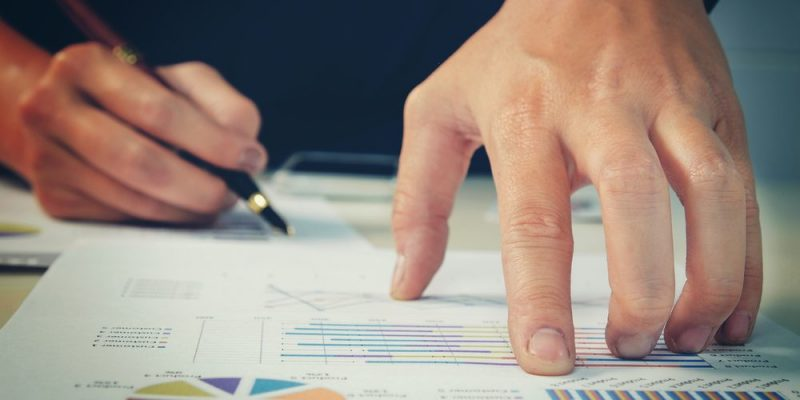 13
[Speaker Notes: LETICIA
Para este proyecto de titulación se empleó la Investigación exploratoria por el método inductivo que es un proceso utilizado para obtener conclusiones generales partiendo de hechos particulares reales. En la auditoria se descompone el sistema a estudiar en las mínimas unidades de estudio, se efectúa el examen de estas partes mínimas  para aplicar el proceso de síntesis y emitir una opinión sobre el sistema tomado en conjunto.

Las 4 etapas de este método son:
Primera: En la cual se Observa y registra los sucesos o hechos 
Segunda: Se clasifica y estudia los datos recolectados
Tercero: Se procede a elaborar una teoría o hipótesis con la que explicaremos el suceso que estamos estudiando
Cuarto y final: Se procede a verificar los resultados obtenidos para demostrar la veracidad y validez de los mismos.]
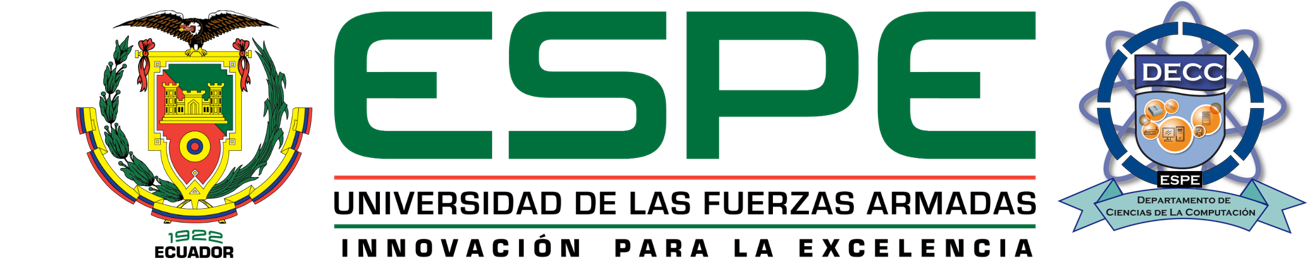 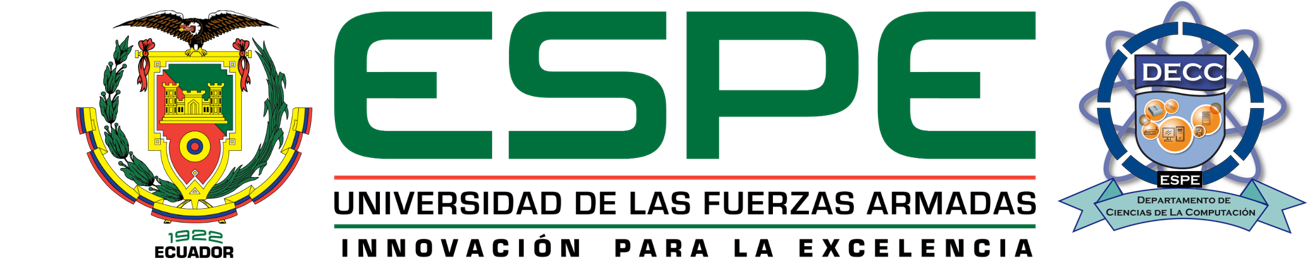 METODOLOGÍA DE LA  AUDITORIA
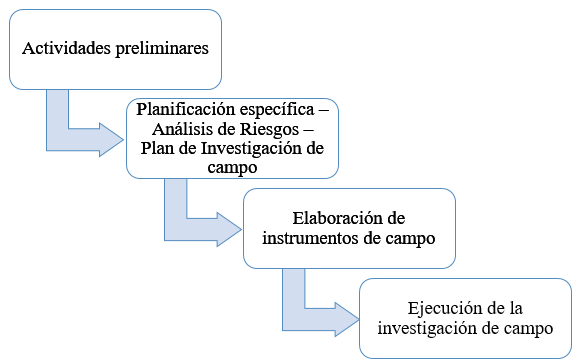 14
[Speaker Notes: LETICIA
La metodología de la auditoría inicia con las actividades preliminares, seguido por la planificación específica, el análisis de los riesgos, la investigación de campo, la elaboración de los instrumentos de campo para ser ejecutados en la investigación de campo.]
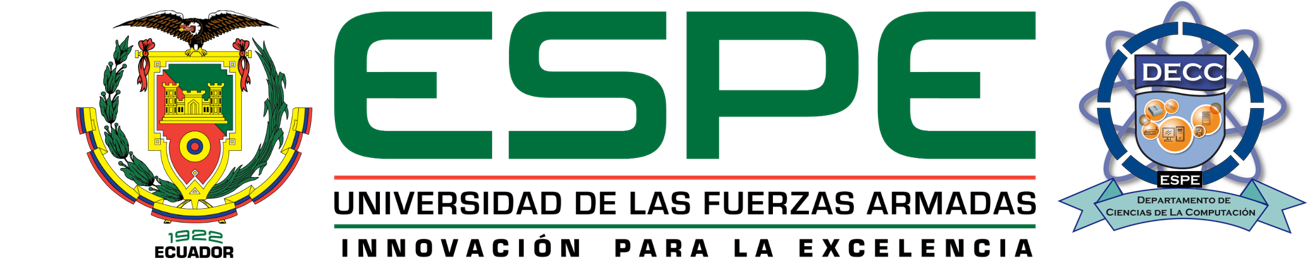 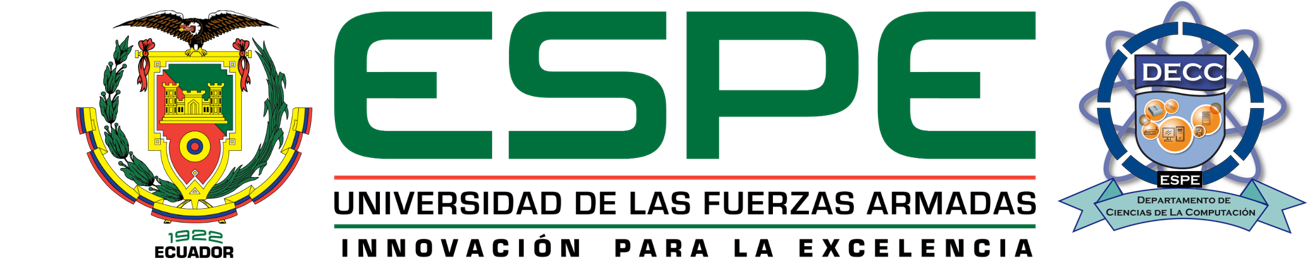 METODOLOGÍA DE LA  AUDITORIA
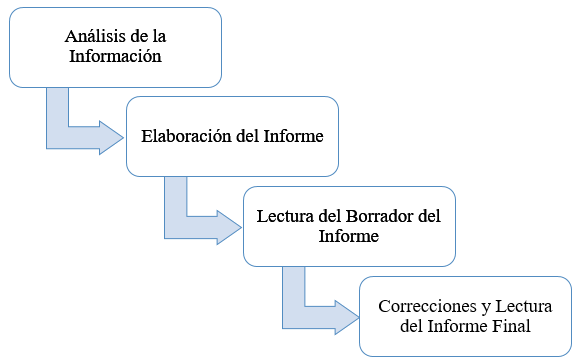 15
[Speaker Notes: LETICIA
La metodología continua con el análisis de la información para de esta manera elaborar el informe, y poder realizar la lectura del borrador del Informe.
Finalmente se realizan las correcciones y lectura del informe final.
Es importante mencionar que la recolección de la información se la realizó en 3 etapas: en la primera etapa se obtuvo información general, en la segunda etapa se recabo información específica en base a la información previa y por último se recolectó información complementaria.]
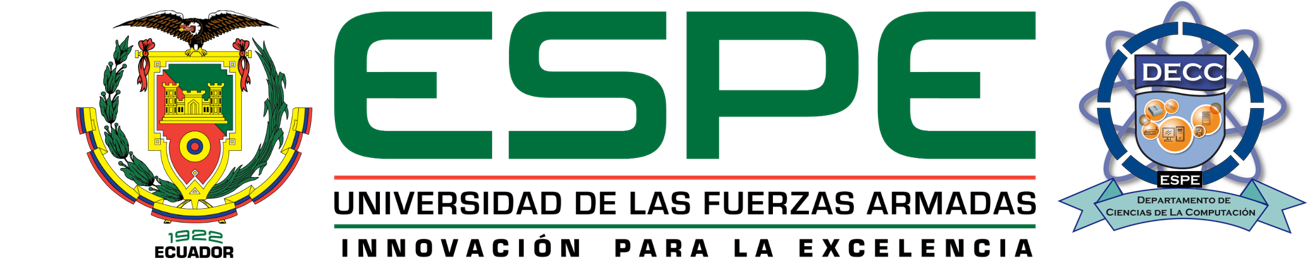 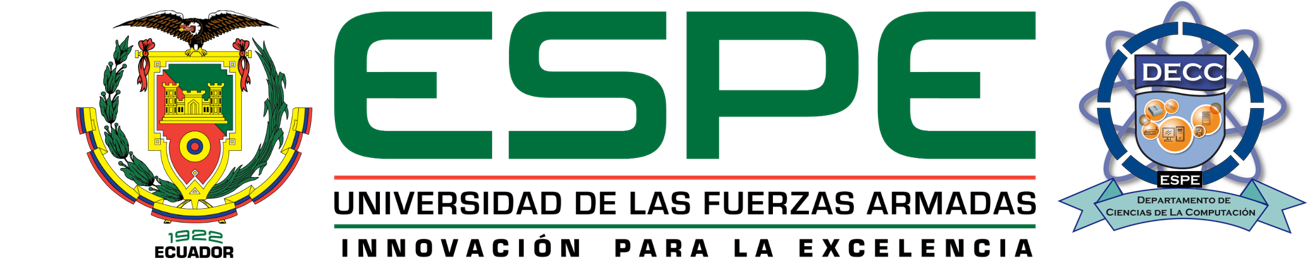 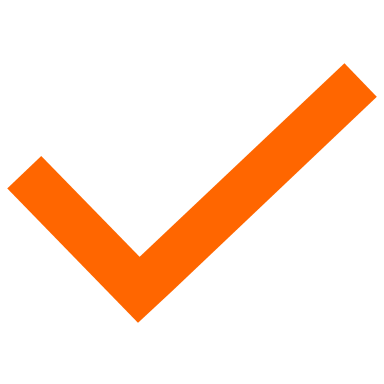 AGENDA
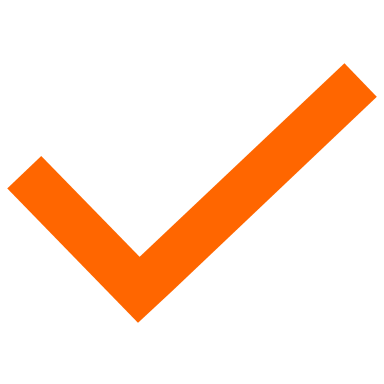 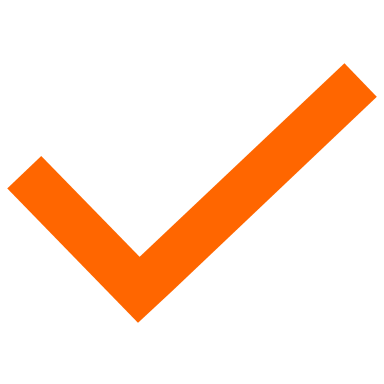 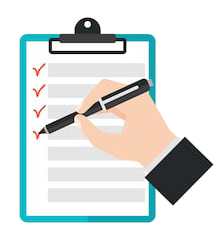 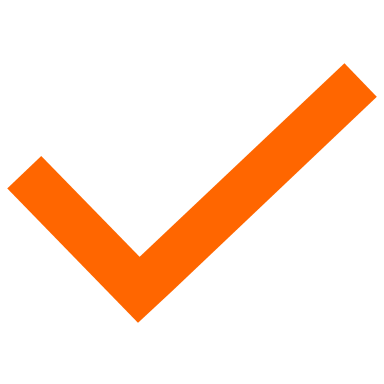 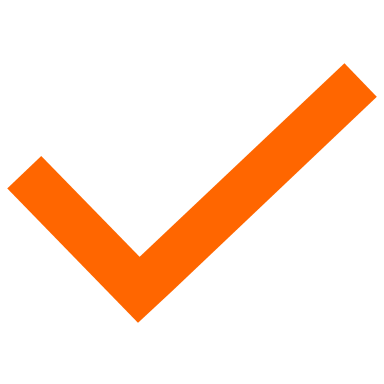 16
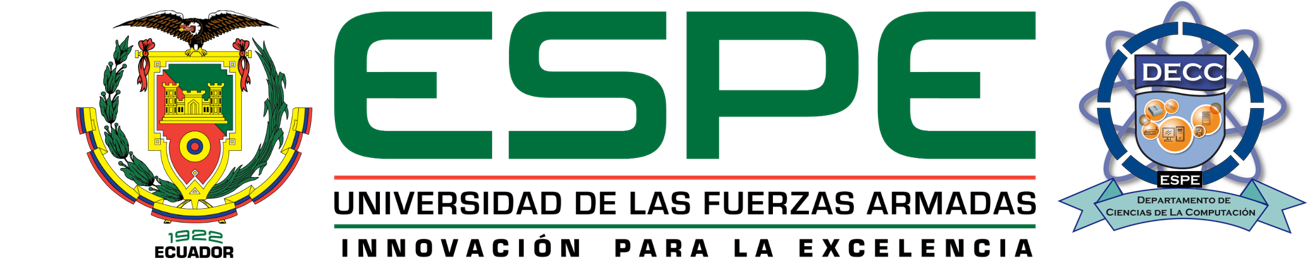 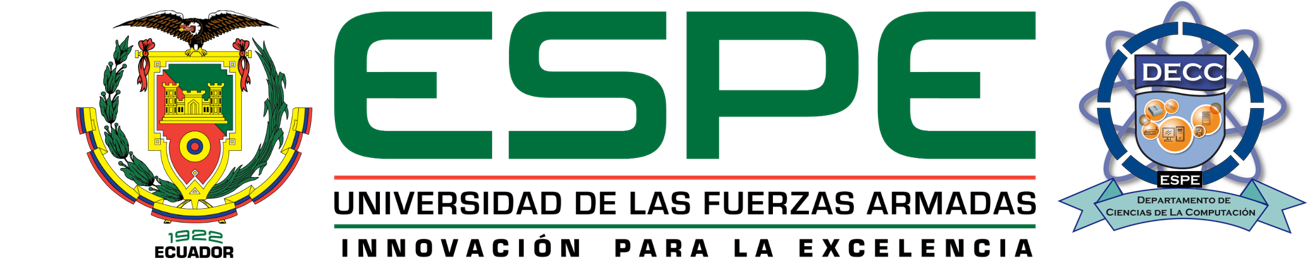 DESARROLLO METODOLÓGICO ETI
FASE I: PLANIFICACIÓN
17
[Speaker Notes: Para lo cual se realizó la alineación entre las metas empresariales de COBIT 2019 con las metas del COMIL-1. SE DETERMIANA CUALES SON LAS QUE COINNDEN]
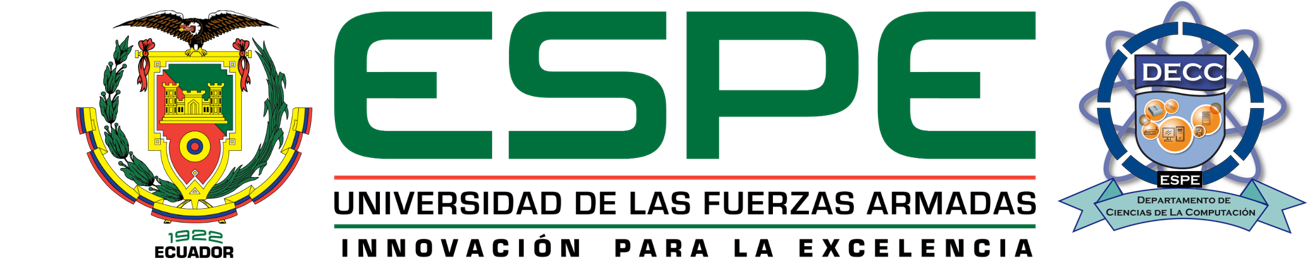 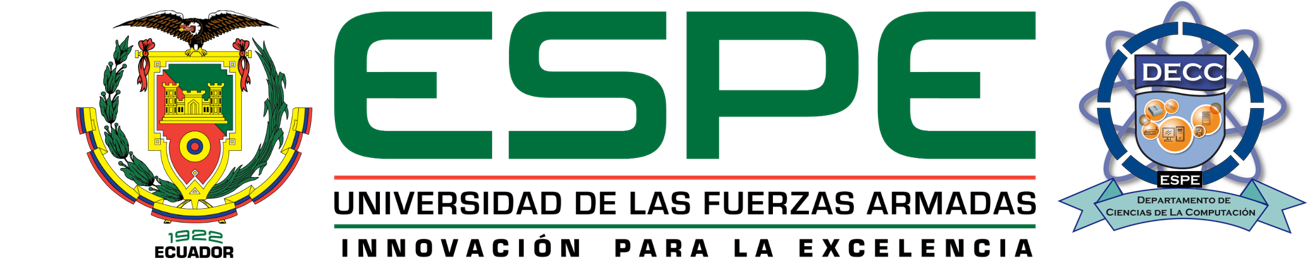 DESARROLLO METODOLÓGICO ETI
FASE I: PLANIFICACIÓN
18
[Speaker Notes: Es importante mencionar que debido a la falta de planificación estratégica de TI del COMIL-1 no se pudo realizar la alineación previa entre las Metas de TI de Cobit 2019 y las Metas de TI del COMIL-1, razón por la cual a criterio de los auditores se estableció realizar la alineación directa entre las metas seleccionadas en la tabla anterior con las Metas de TI de COBIT 2019, empleando el formato de Tabla de relacionamiento de COBIT 2019. Se ponderó las métricas de la siguiente manera: 1 cuando es primario y 3 cuando es secundario.

Como resultado de la alineación las metas de TI de COBIT 2019 con el puntaje más alto son:
Beneficios obtenidos del portafolio de inversiones y servicios relacionados con I&T
Prestación de servicios de I&T conforme a los requerimientos del negocio
Agilidad para convertir los requerimientos del negocio en soluciones operativa 
Seguridad de la información, infraestructura y aplicaciones de procesamiento y privacidad
Habilitar y dar soporte a procesos de negocio mediante la integración de aplicaciones y tecnología
Ejecución de programas dentro del plazo, sin exceder el presupuesto, y que cumplen con los requisitos y estándares de calidad
Conocimiento, experiencia e iniciativas para la innovación empresarial]
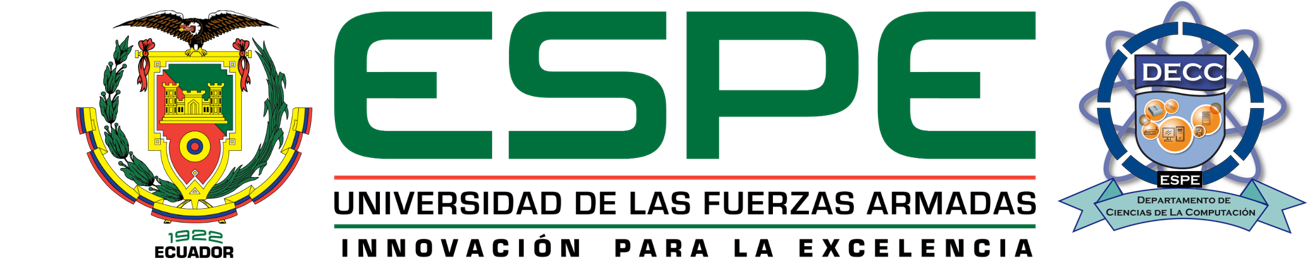 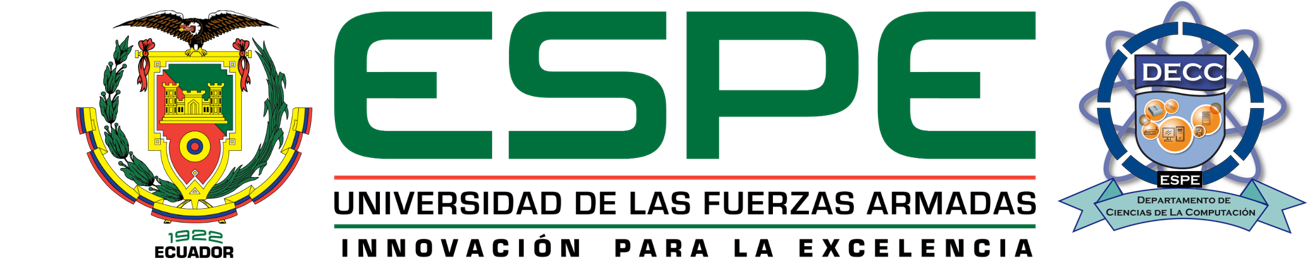 DESARROLLO METODOLÓGICO ETI
FASE I: PLANIFICACIÓN
19
[Speaker Notes: Finalmente se realizó la alineación entre los objetivos de gobierno y gestión con las metas de TI de COBIT 2019 seleccionadas en la tabla anterior, permitiendo identificar los procesos críticos a evaluar.]
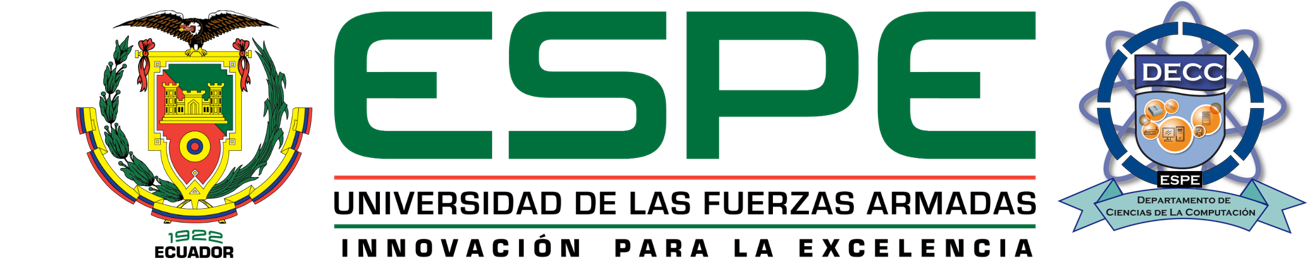 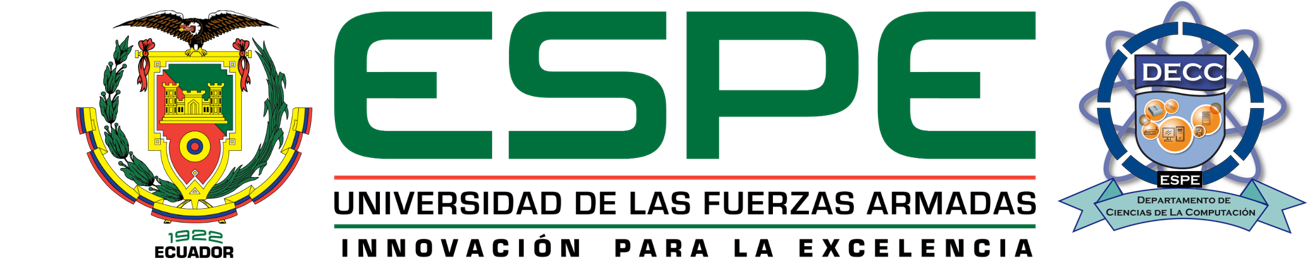 FASES DE LA ETI
FASE I: PLANIFICACIÓN
20
[Speaker Notes: De acuerdo al criterio de los auditores se estableció que exista al menos un objetivo por cada dominio de COBIT 2019.]
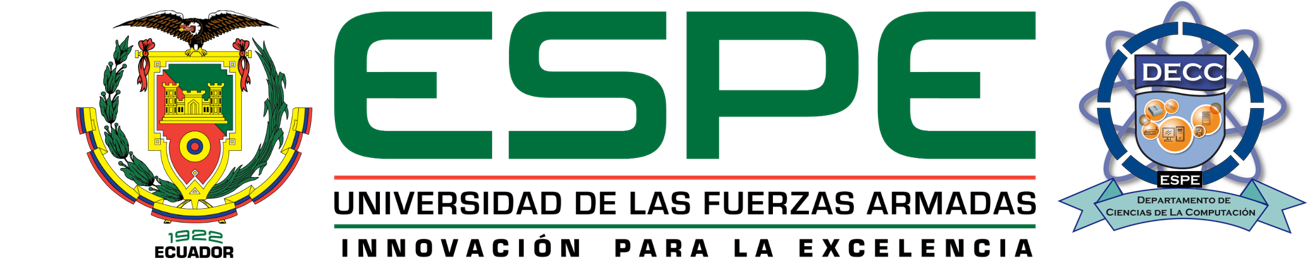 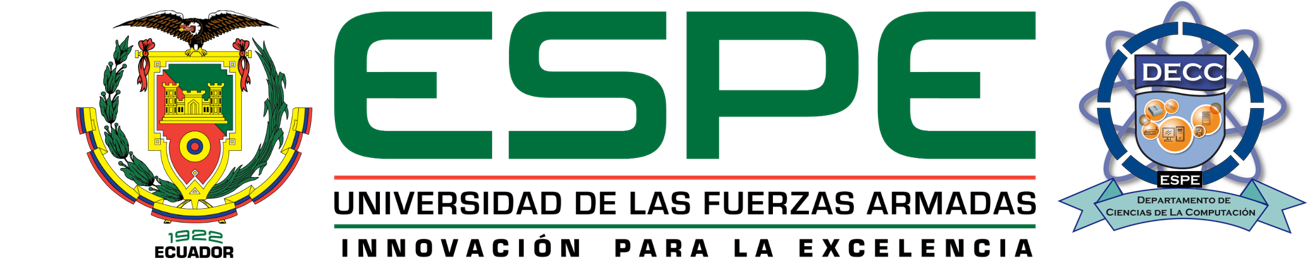 FASES DE LA ETI
FASE I: PLANIFICACIÓN
PLAN DE INVESTIGACIÓN DE CAMPO
Objetivo de Gobierno y Gestión
	Prácticas de Gestión
		Actividades
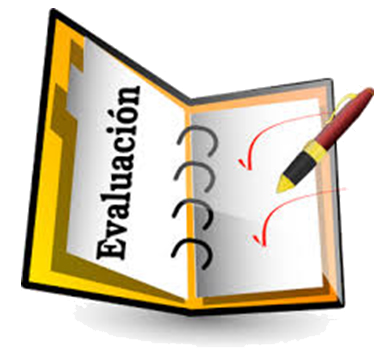 Instrumento de Campo
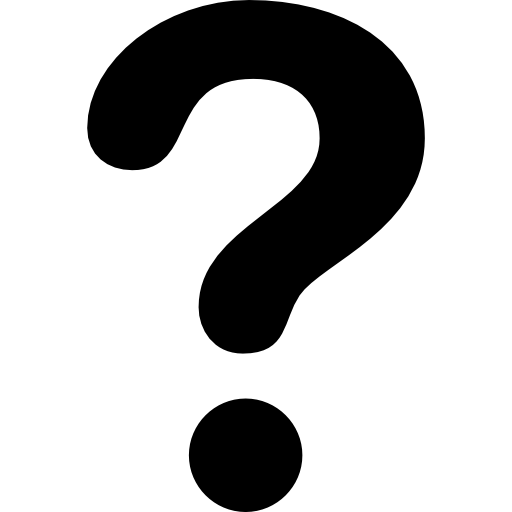 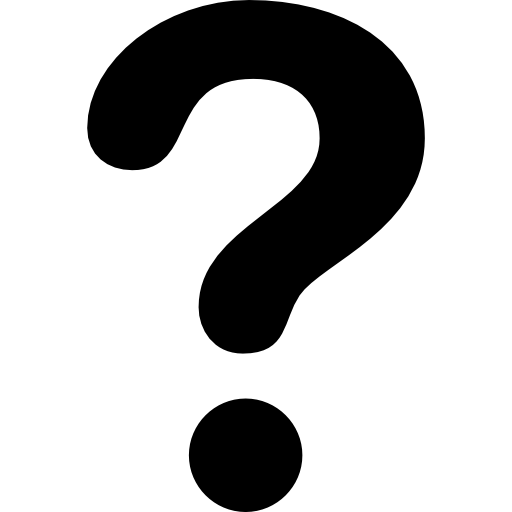 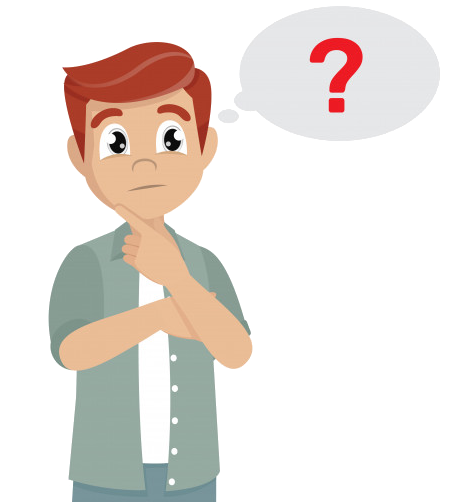 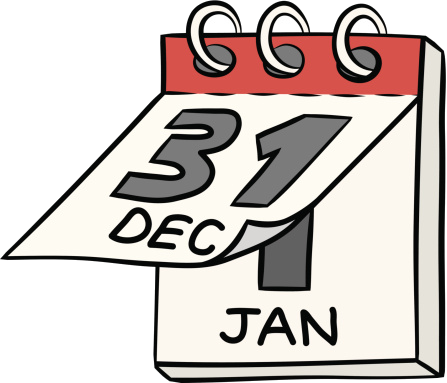 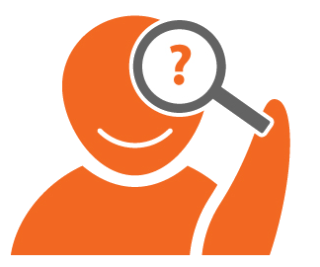 21
[Speaker Notes: Una vez definidos los objetivos de gobierno y gestión a evaluar se definió un plan de investigación el cual sirvió de apoyo para ejecutar la ETI, es decir como se va a realizar la evaluación en cada uno de los objetivos tomando en cuenta las prácticas de gestión más importantes y sus actividades, además se determino el tipo de instrumentó de campo a utilizarse, a quién se va a aplicar y quien lo va ejecutar, cuando se va a aplicar y las coordinaciones necesarias.]
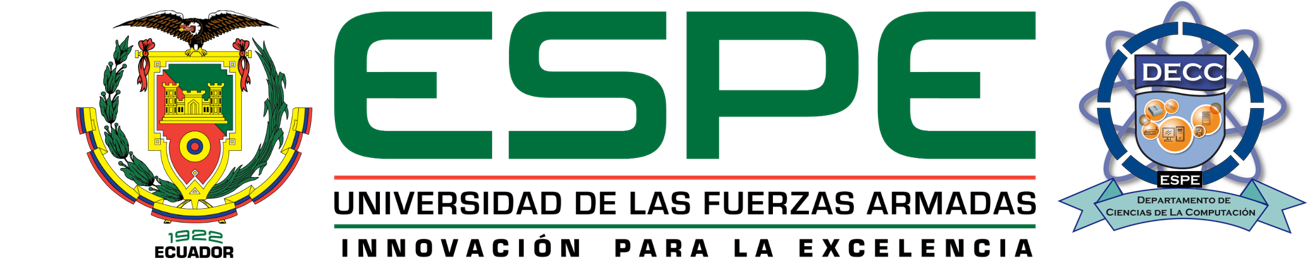 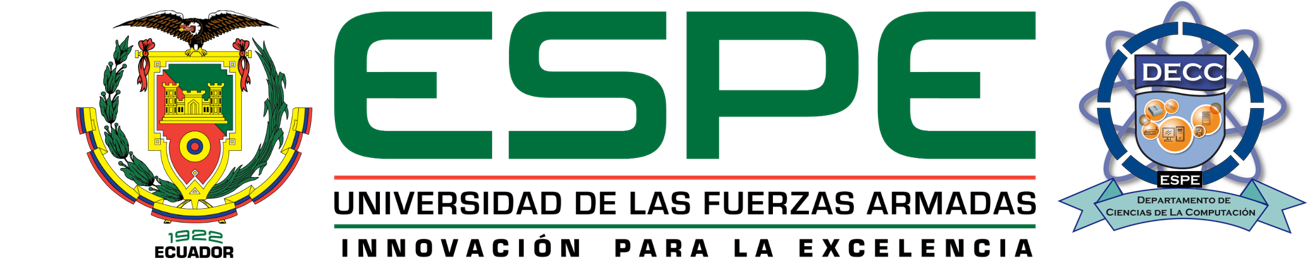 FASES DE LA ETI
FASE II: EJECUCIÓN
Observación directa
Entrevistas
Encuestas masivas
Cuestionarios
Investigación Documental
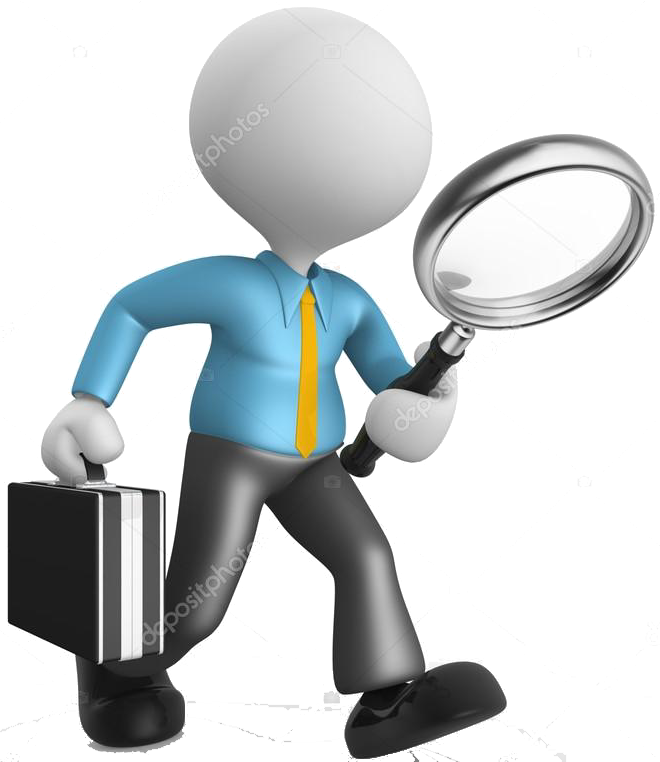 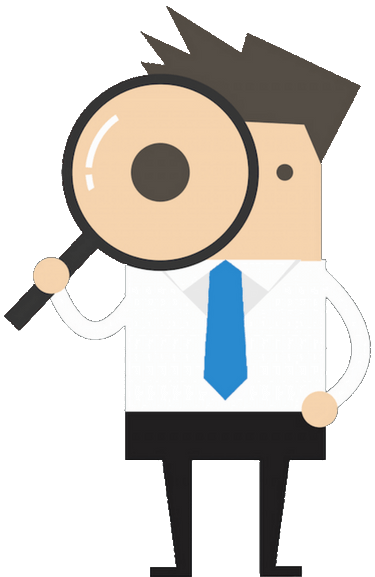 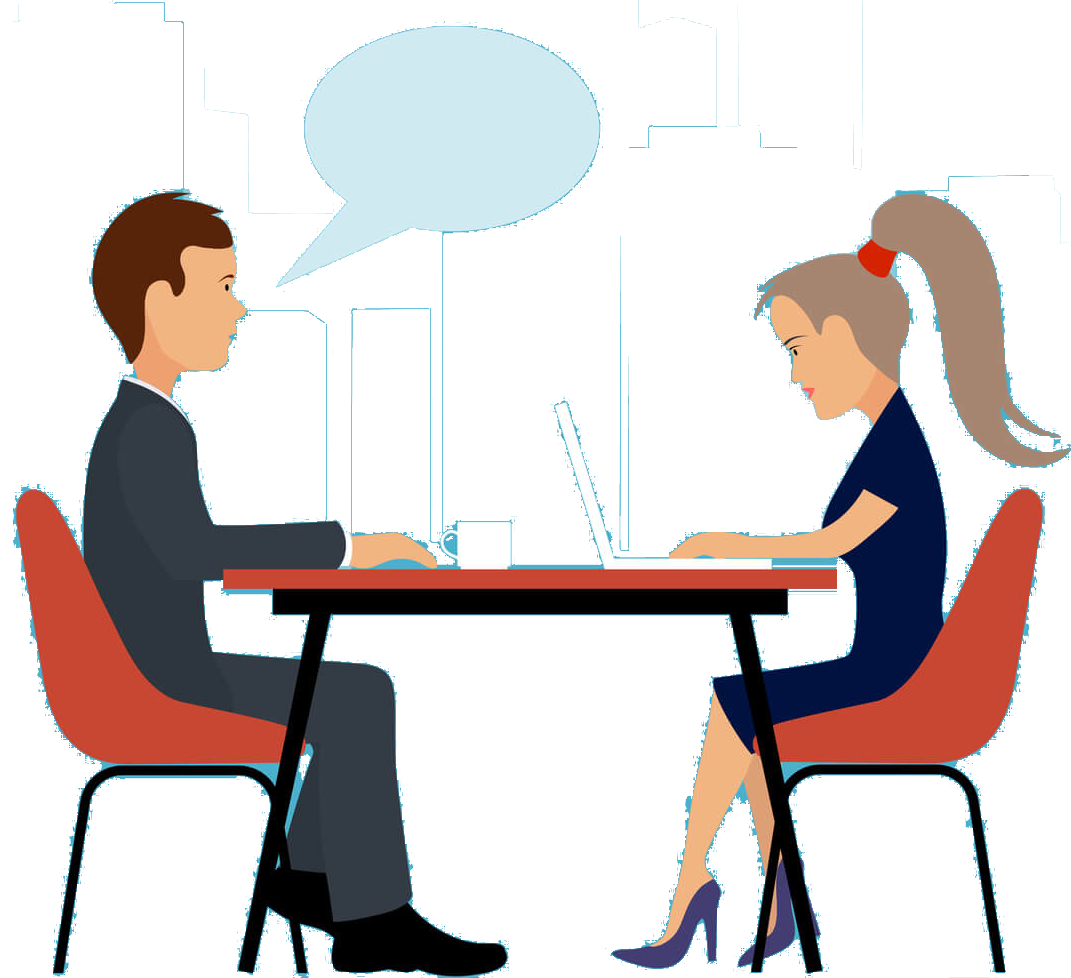 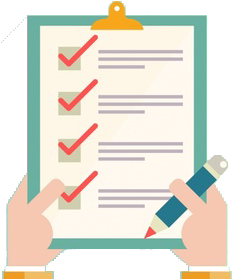 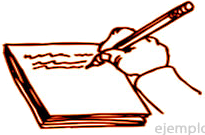 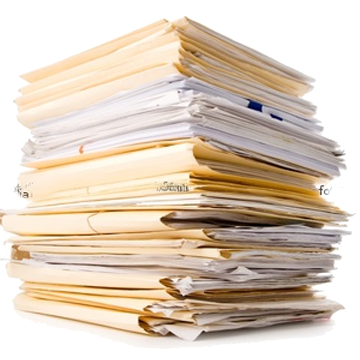 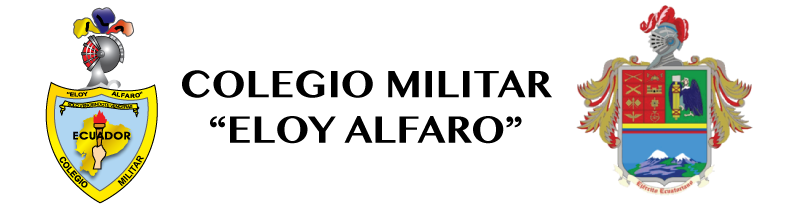 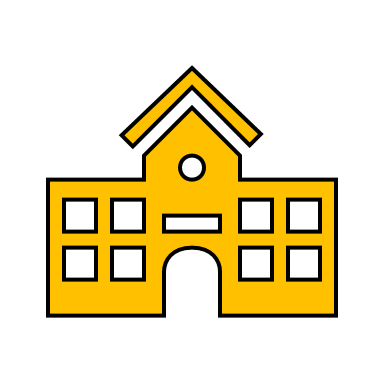 22
[Speaker Notes: LETICIA
En la fase de ejecución se aplicaron los instrumentos determinados en el plan de investigación de campo como:
Investigación documental: con la colaboración de la toda la institución. Previamente se firmó un acuerdo de confidencialidad para tener acceso a los documentos solicitados en el plan de investigación de campo. 
Cuestionarios: se aplicaron a los encargados de las Unidades de Planificación académica, financiera, talento humano, procesos, tics y sistema de seguridad integrada
Encuestas masivas: se aplicaron a todo el personal de la institución aplicando muestreo.
Entrevistas: se aplicaron para profundizar la información referente al sistema de información
Observación directa: esta técnica fue aplicada por los auditores durante el proceso de ejecución de la ETI, para verificar la validez de la información.]
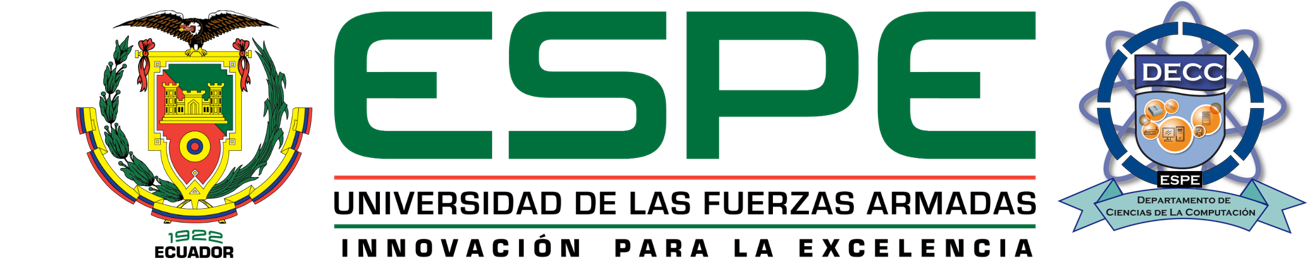 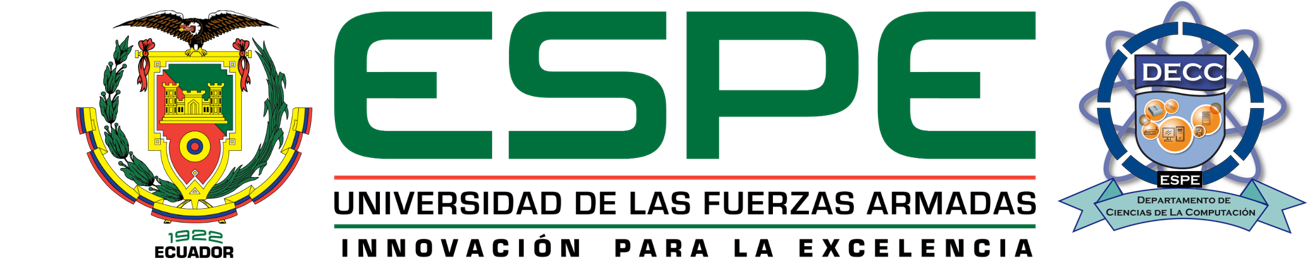 DESARROLLO METODOLÓGICO ETI
FASE II: EJECUCIÓN
Encuestas masivas
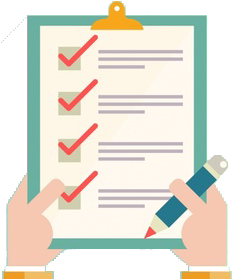 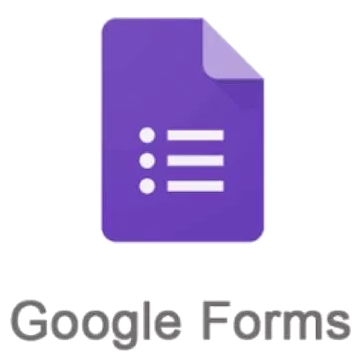 23
[Speaker Notes: LETICIA
En el caso de las encuestas es importante mencionar que el tipo de muestreo que se aplicó para determinar la población a ser encuestada fue de tipo estratificado para todo el universo del COMIL-1, 
Después se realizó un muestreo selectivo en el caso del personal administrativo, oficiales y voluntarios 
Finalmente un muestreo aleatorio simple en el caso de los docentes y los estudiantes debido al tamaño de este grupo donde se tomó en cuenta un nivel de confianza del 95% por ser una auditoria especial y del 5 % de riesgo, dándonos como resultado una muestra de 472 personas]
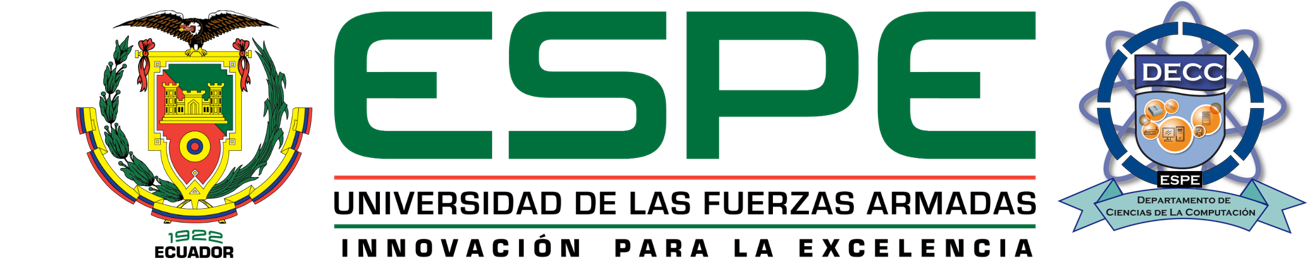 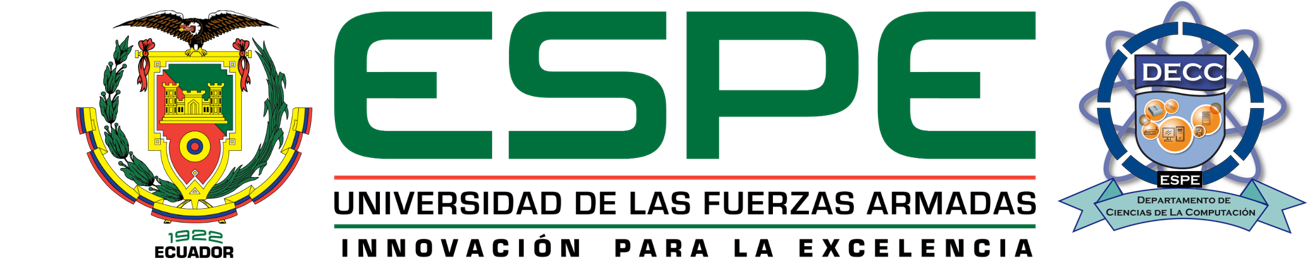 DESARROLLO METODOLÓGICO ETI
FASE III: COMUNICACIÓN DE RESULTADOS
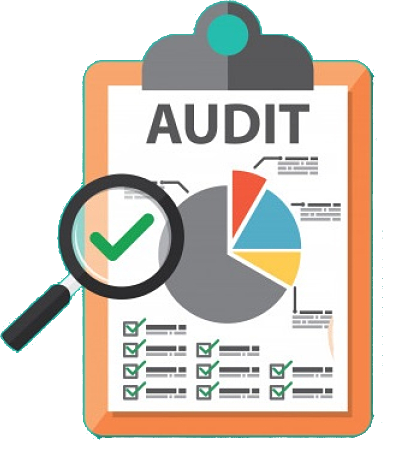 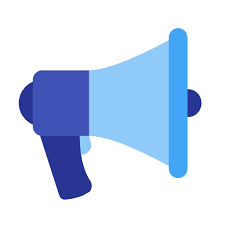 HALLAZGOS Y OBSERVACIONES
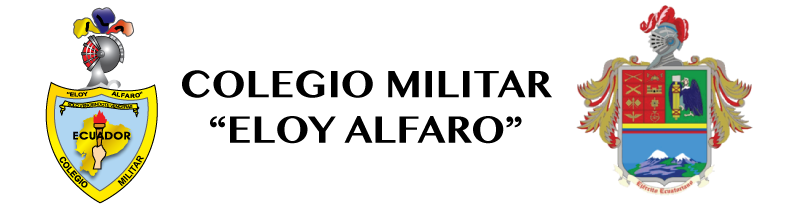 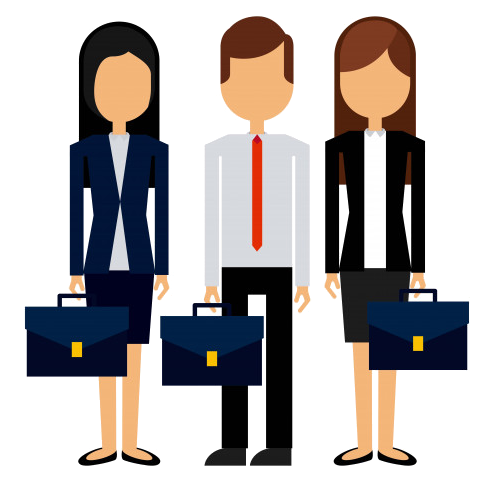 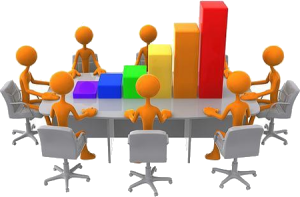 24
[Speaker Notes: LETICIA
En la fase de comunicación de resultados se realizó la lectura del informe de auditoría con el fin de dar a conocer a los involucrados los hallazgos, observaciones y recomendaciones que fueron evidenciadas durante la ejecución de la ETI. Una vez realizada la lectura de informe de auditoría los involucrados procedieron a emitir sus opiniones y puntos de vista sobre los hallazgos, mismos que fueron añadidos en el informe final del trabajo de investigación. Por último se procedió a realizar la entrega del informe final y como constancia de esto se firma el acta de entrega y recepción con el representante del COMIL-1]
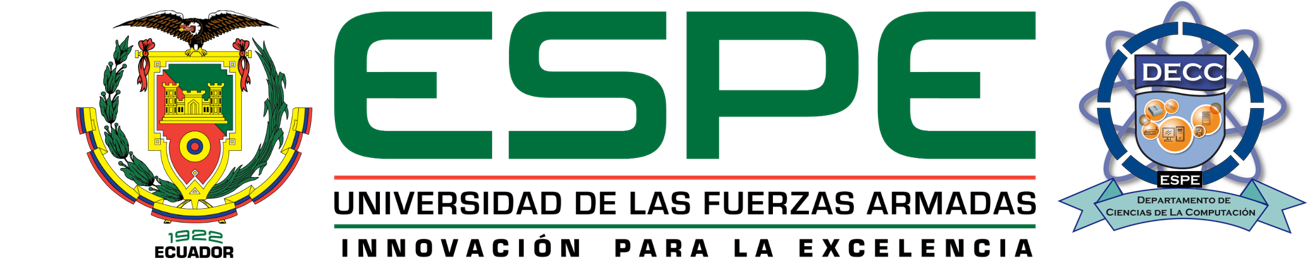 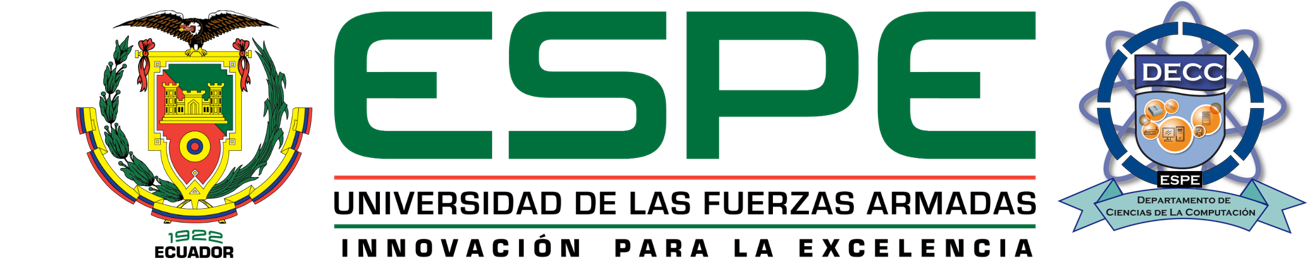 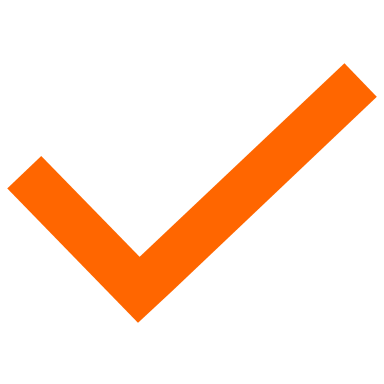 AGENDA
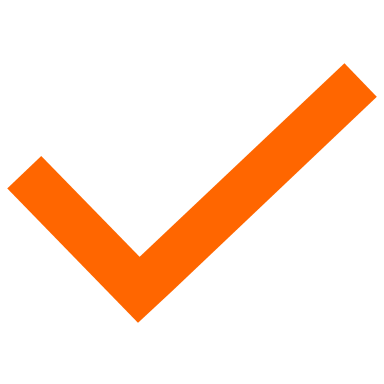 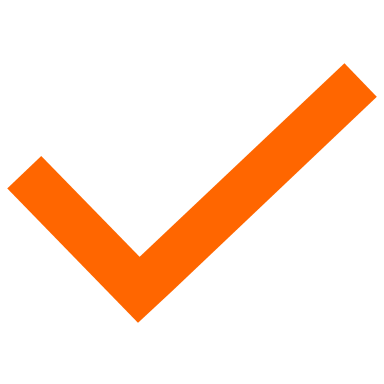 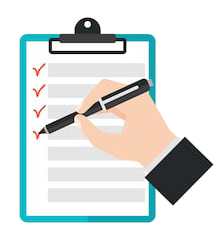 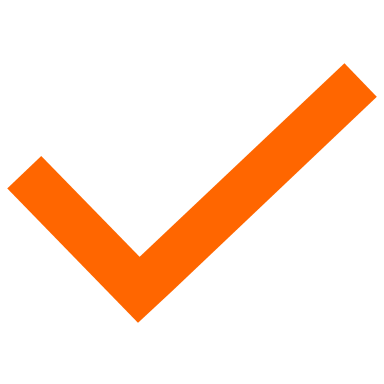 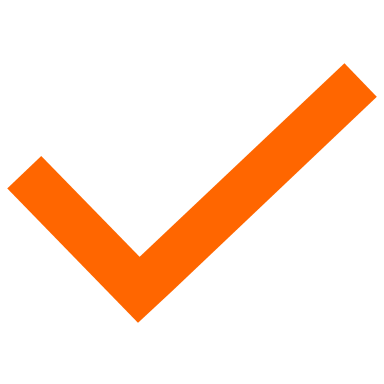 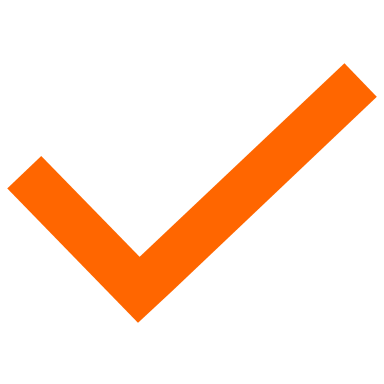 25
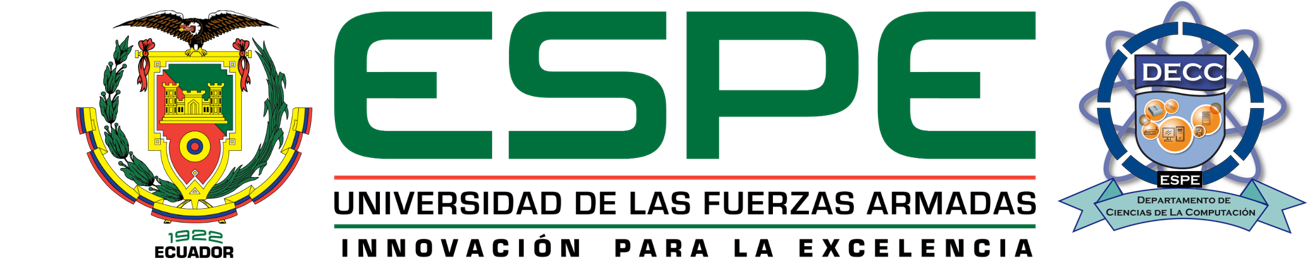 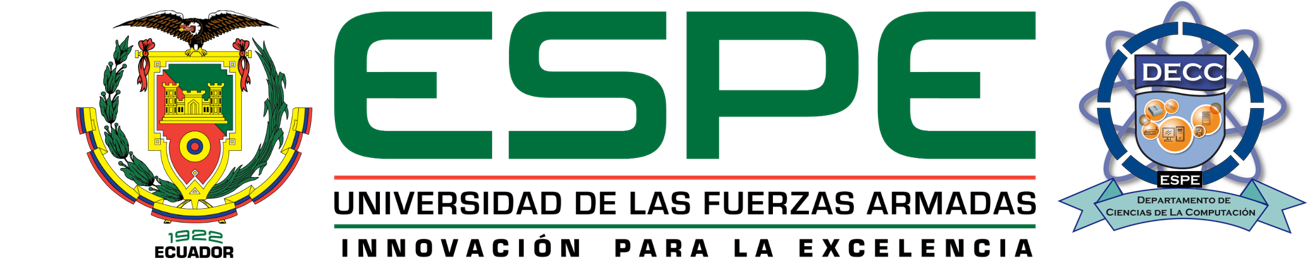 HALLAZGOS
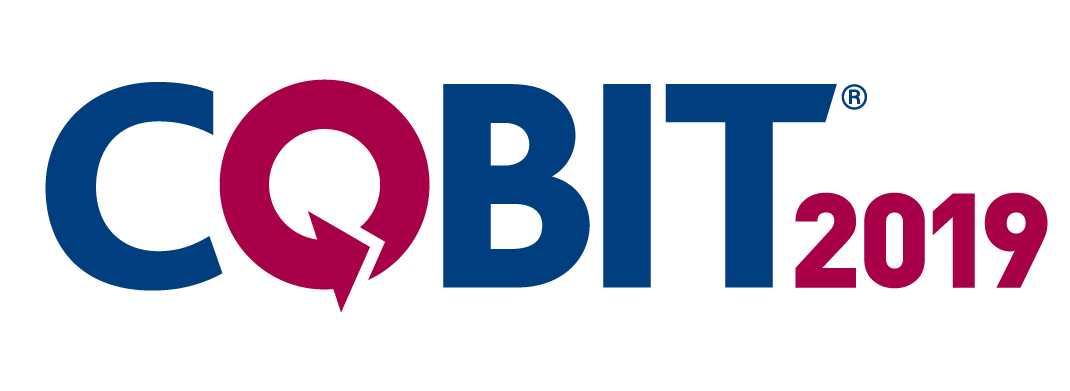 26
[Speaker Notes: LETICIA
Es importante mencionar que los hallagos fueron clasificados en base a los 5 dominios de COBIT.
Cada dominio obtuvo al menos un hallazgo como por ejemplo el dominio de Evaluar, Dirigir y Monitorear tuvo como hallazgo que No existe evidencia de Gobierno de TI]
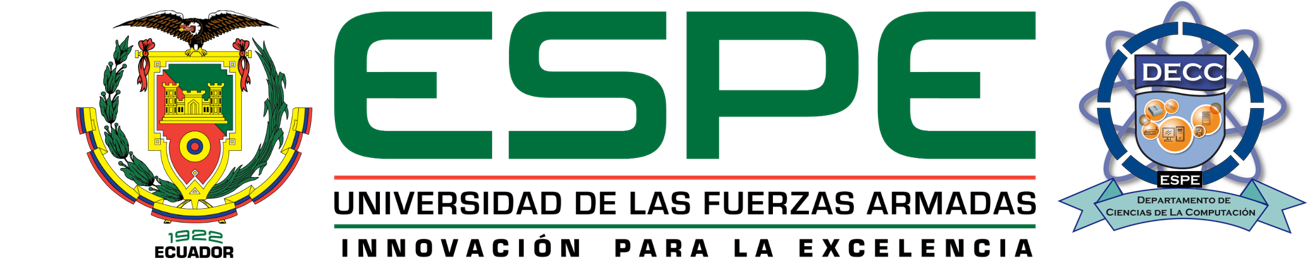 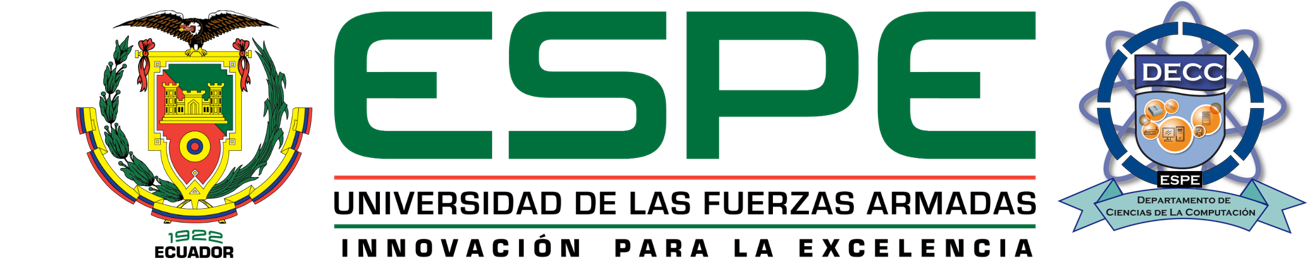 HALLAZGOS
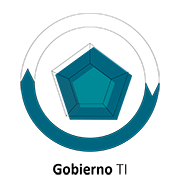 OBSERVACIÓN: No existe evidencia de Gobierno de TI.
CRITERIO:
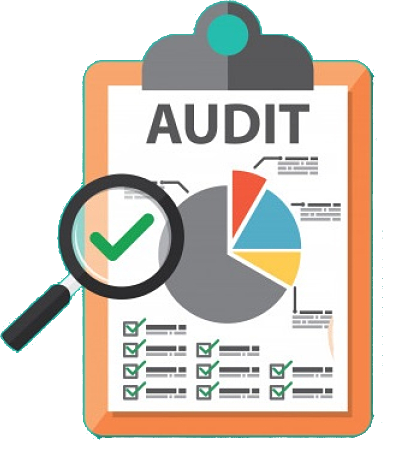 COBIT 2019 “EDM01 - Asegurar el establecimiento y el mantenimiento del marco de gobierno
NTCI 410-13 Monitoreo y evaluación de los procesos y servicios:
NTCI 410-16 Comité informático:
ISO/IEC 38500 Gobierno de las TI
27
[Speaker Notes: LETICIA
Vamos a exponer un ejemplo de cómo se realizarón los hallazgos, en este caso tomaremos la observación del primer dominio que es: No existe evidencia de Gobierno de TI

Para lo cual empleamos los criterios de COBIT 2019, el objetivo de gobierno EDM01 que nos habla de Asegurar el establecimiento y el mantenimiento del marco de gobierno, las Normas técnicas de control interno de la contraloria 410-13 y 410-16 que nos hablan del monitoreo y evaluación de los procesos y servicios y del Comité informático.
Ademas del uso de la ISO 38500 sobre Gobierno de TI]
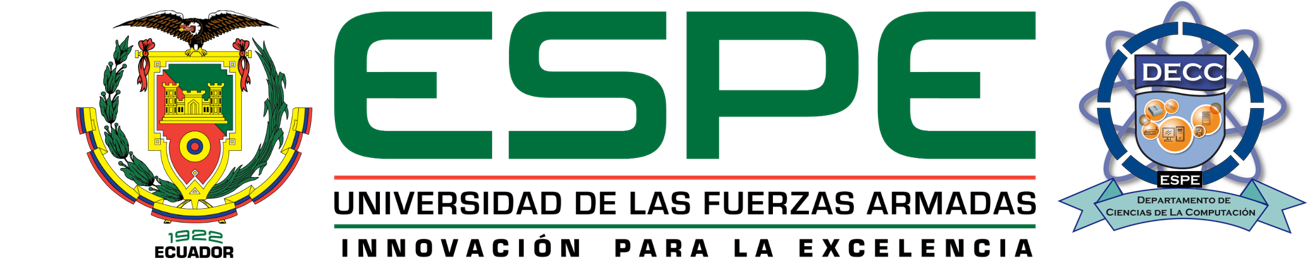 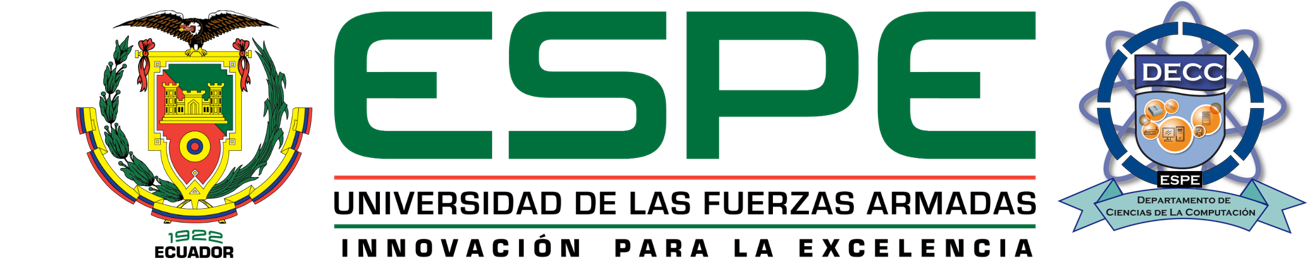 HALLAZGOS
OBSERVACIÓN: No existe evidencia de Gobierno de TI.
CONDICIÓN:
En los cuestionarios realizados al Rector y al Jefe de la Unidad de TICS manifestaron que: “No existe un Comité de Tecnologías de la Información” (Evidencia Nro. SL-CUE01 - Evidencia Nro. SL-CUE02); además en la entrevista realizada al Jefe de la Unidad de TICS manifiesta que: “Los procesos que brindan al COMIL-1 son: mantenimiento preventivo - correctivo de equipos, administración de redes y equipos, soporte tecnológico a usuarios y desarrollo y administración de aplicaciones informáticas, sin embargo estas aplicaciones fueron desarrolladas hace más de veinte años por lo que actualmente solo se da el mantenimiento a las mismas” (Evidencia Nro. SL-IDC03), por lo que se puede concluir que el COMIL-1 considera a la Unidad de TIC únicamente como un área de soporte técnico informático.
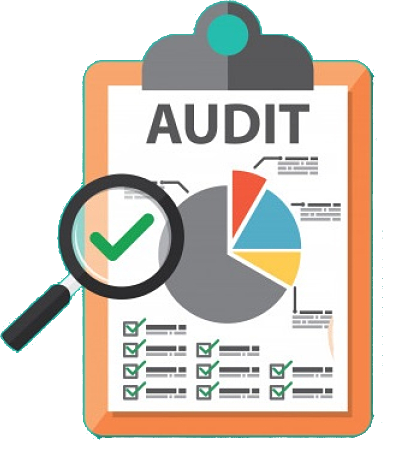 28
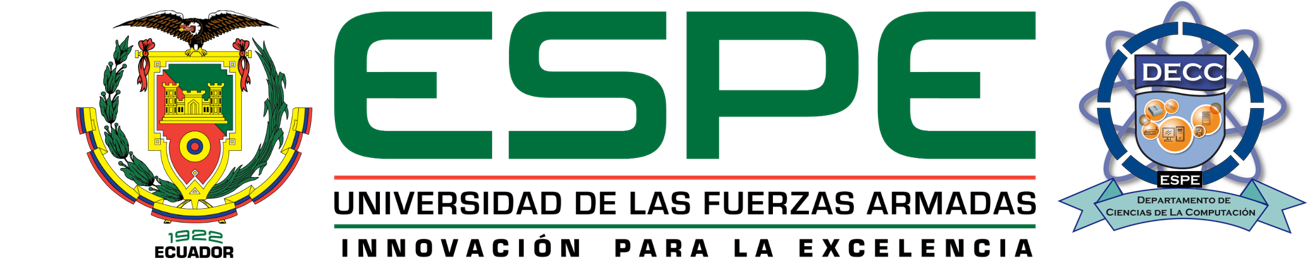 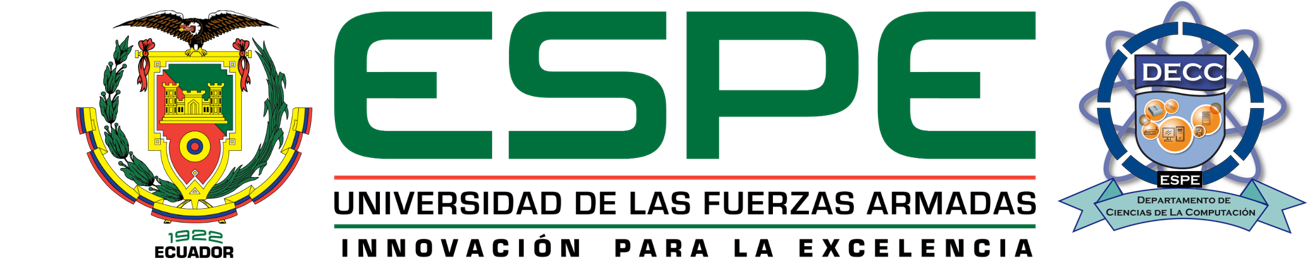 HALLAZGOS
OBSERVACIÓN: No existe evidencia de Gobierno de TI.
CAUSA :
El COMIL-1 no cuenta con un Comité de Tecnologías de la Información (Evidencia Nro. SL-CUE01 - Evidencia Nro. SL-CUE02); además de la percepción del Jefe de la Unidad de TICS, de que no existe un Comité de Tecnologías de la Información debido al personal insuficiente en el área (Evidencia Nro. SL-ENT04).
No existe el conocimiento sobre Gobierno de TI ni de la trascendencia.
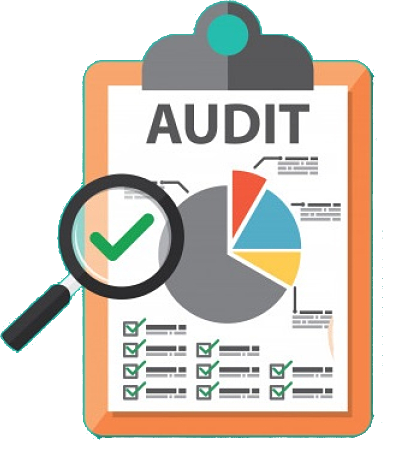 29
[Speaker Notes: LETICIA
La causa de que no exista evidencia de Gobierno de TI es debido a que no existe conocimiento sobre el gobierno de TI y su trascendencia, ademas de que no se cuenta con un Comité de Tecnologías debido a que según la percepción del Jefe de la unidad de TI no hay personal suficiente]
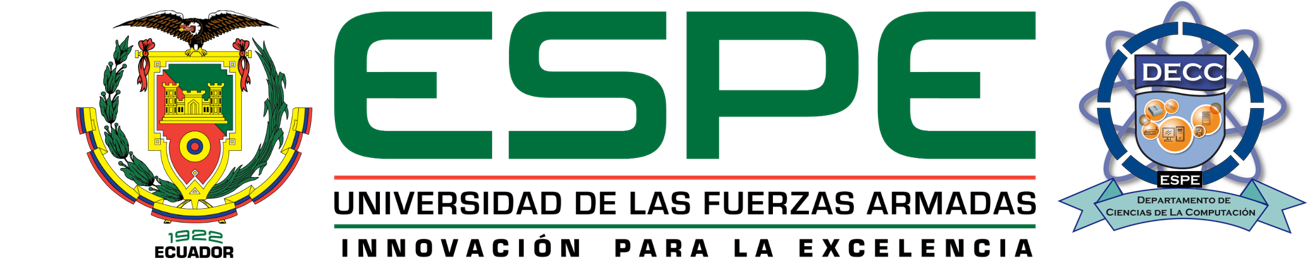 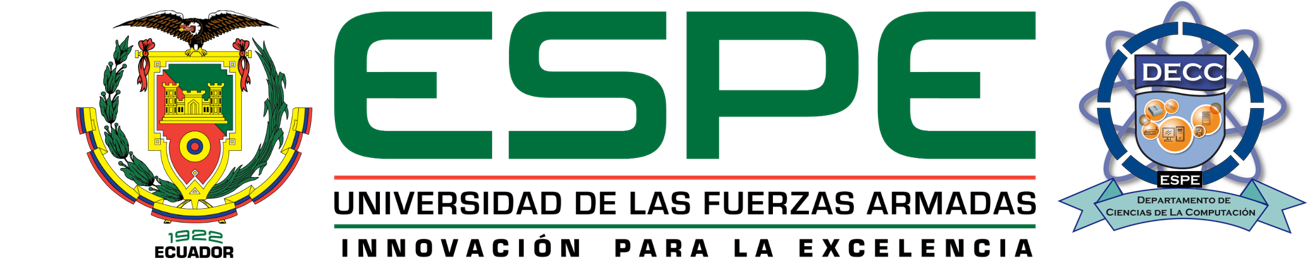 HALLAZGOS
OBSERVACIÓN: No existe evidencia de Gobierno de TI.
EFECTO :
La falta de Gobierno Institucional de Tecnologías impide implementar un Sistema de Gobierno y Gestión de TI, por lo cual se puede decir que no existe un ambiente de control de TI y por consiguiente evita agregar valor a la Institución basado en el uso de TI; por lo que se traduce en nivel de Muy Alto Riesgo.
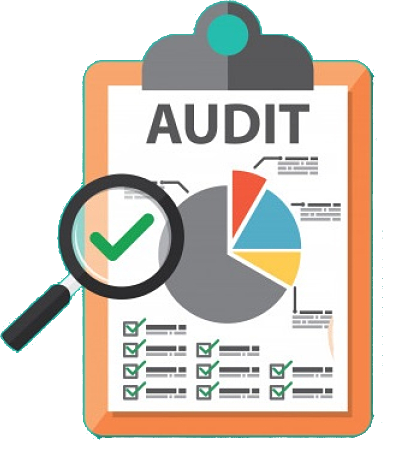 30
[Speaker Notes: Una vez definidos los objetivos de gobierno y gestión a evaluar se definió un plan de investigación el cual sirvió de apoyo para ejecutar la ETI, es decir como se va a realizar la evaluación en cada uno de los objetivos tomando en cuenta las prácticas de gestión más importantes y sus actividades, además se determino el tipo de instrumentó de campo a utilizarse, a quién se va a aplicar y quien lo va ejecutar, cuando se va a aplicar y las coordinaciones necesarias.


Para determinar el nivel de riesgo correspondiente a los hallazgos identificados en la ETI, se utilizó un análisis cualitativo en función de la probabilidad de ocurrencia y el nivel de impacto, la matriz de nivel de riesgo se estableció en base a la comparación entre las métricas de la tabla de probabilidad e impacto.]
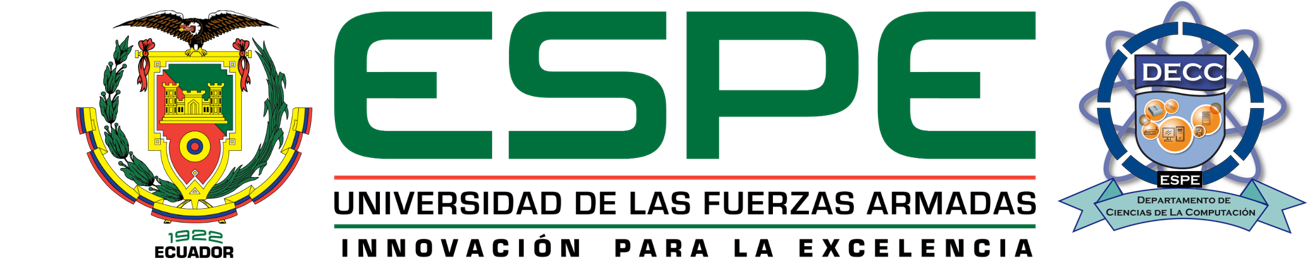 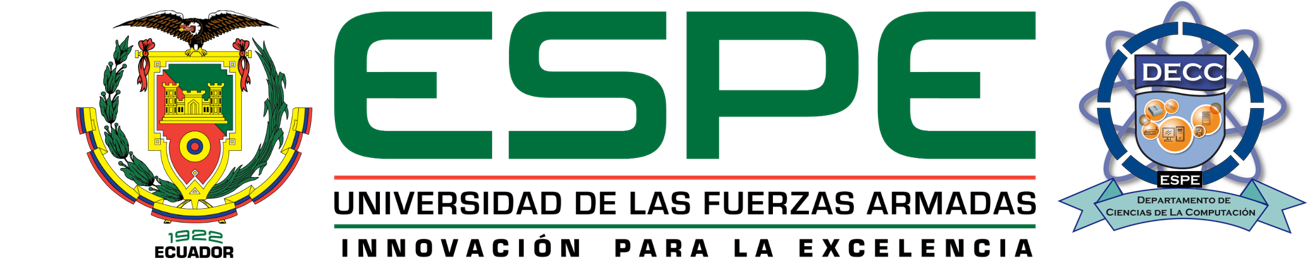 HALLAZGOS
OBSERVACIÓN: No existe evidencia de Gobierno de TI.
RECOMENDACIÓN :
Al Rector del COMIL-1, dentro del primer mes del año 2020, propondrá que se implante un Sistema de Gobierno y Gestión de TI, la creación del Comité de Tecnologías de la Información que actúe en conformidad a COBIT 2019 y la NTCI-410-16; además de considerar asesoría externa mediante convenio con el Departamento de Ciencias de la Computación de la Universidad de las Fuerzas Armadas ESPE.
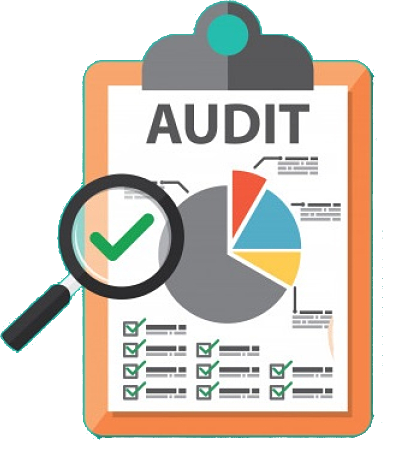 31
[Speaker Notes: LETICIA
Finalmente la recomendación que se dio sobre esta observación fue que el rector implantara un sistema de Gobierno y gestion de TI ademas de la creación de un comité de tecnologías de la información en conformidad a COBIT 2019 y las NTCI 410-16 para lo cual se puede emplear asesoria externa mediante convenios con la ESPE]
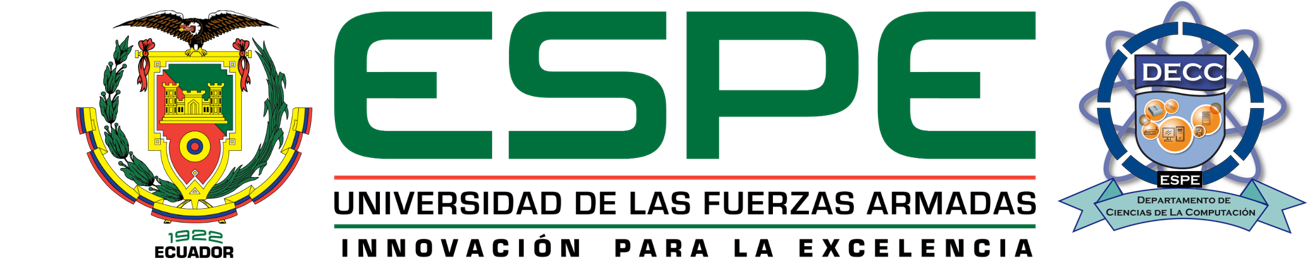 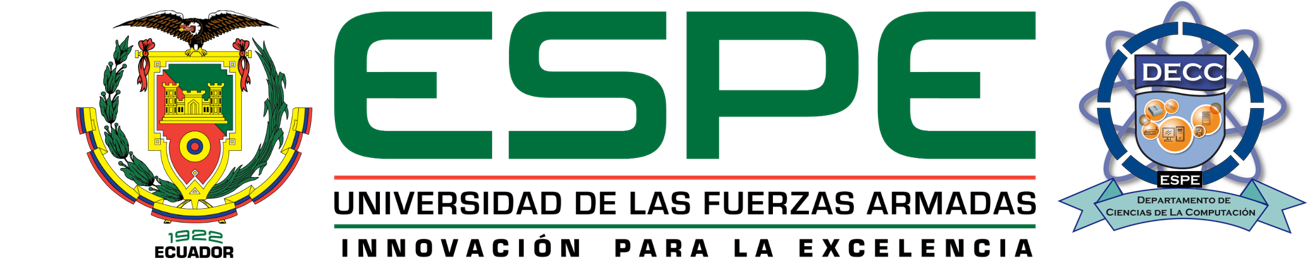 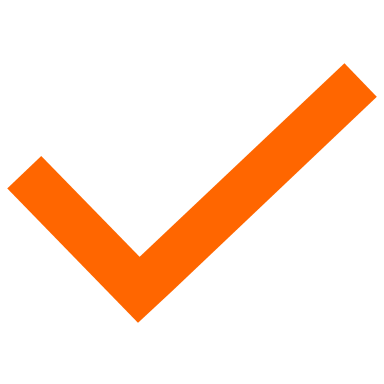 AGENDA
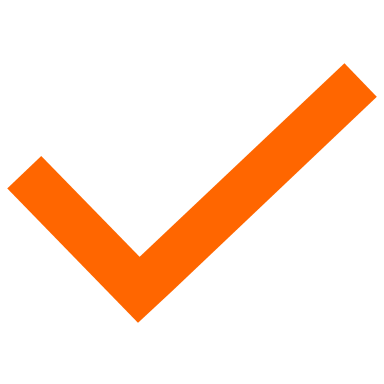 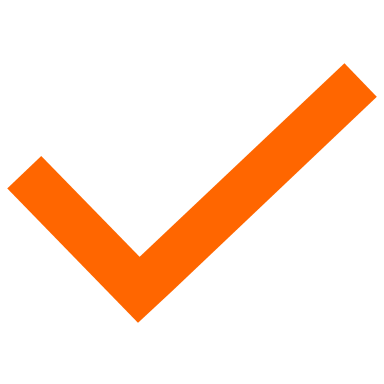 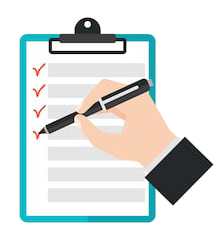 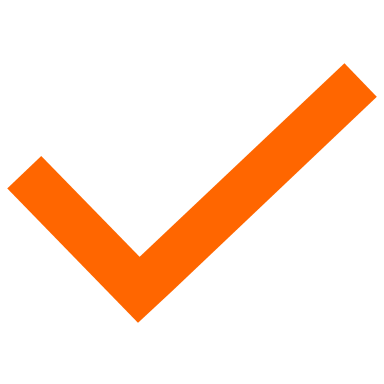 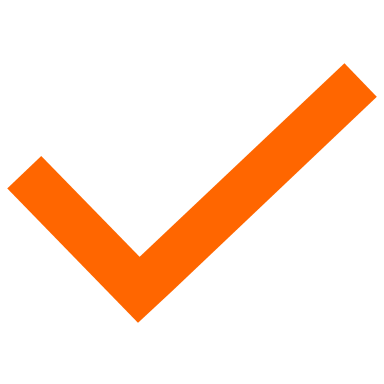 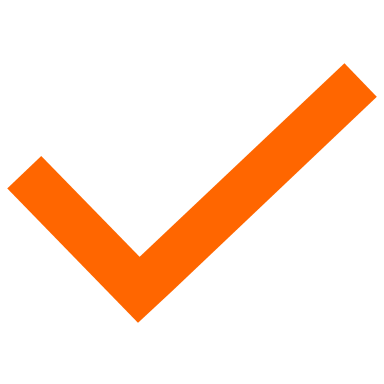 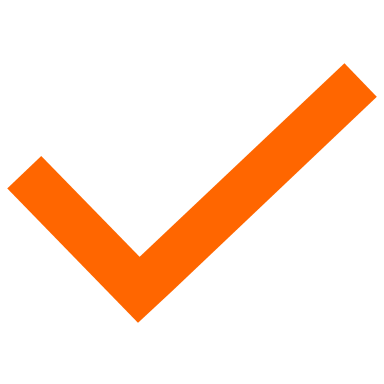 32
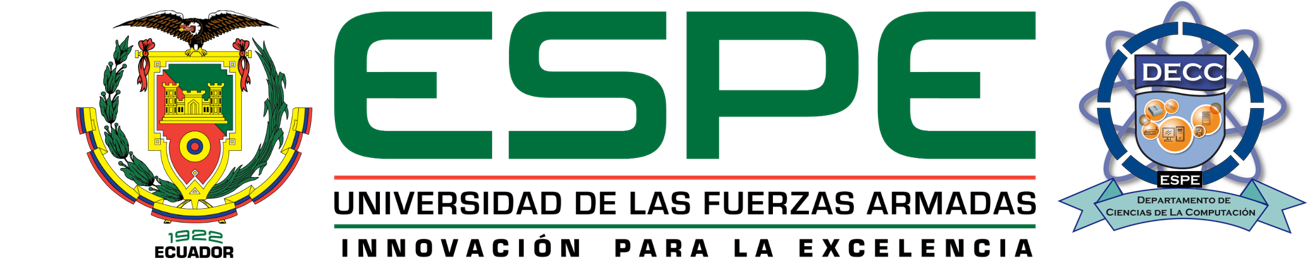 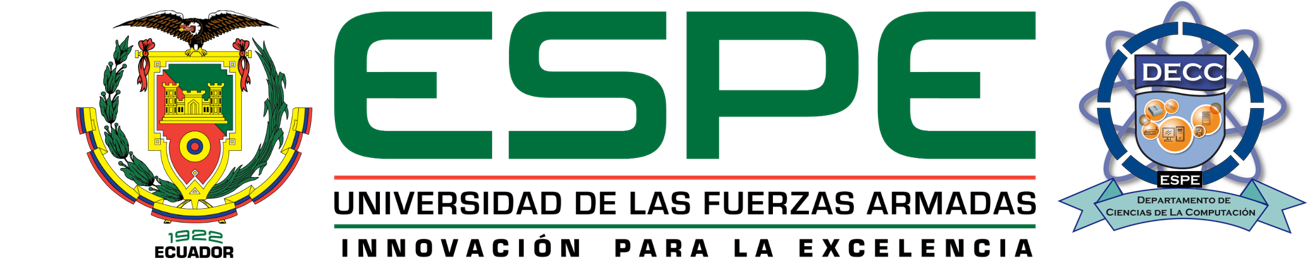 CONCLUSIONES
El uso del Marco de referencia COBIT V2019 para el desarrollo de la Evaluación Técnica Informática permitió obtener una visión integral y sistémica del Gobierno y Gestión del COMIL-1; permite además evaluar de manera eficiente el ambiente de control de la Institución.

En la ETI del COMIl-1, al ser una entidad de carácter público, se hizo necesario el empleo de las NTCI, con el objeto de evaluar la conformidad con esta norma gubernamental.

La falta de un modelo de gestión incide decididamente en la estructura y los procesos de negocio, en su planificación institucional y por consiguiente crea desconcierto y desorientación en la provisión de servicios tecnológicos.

Se puede notar que las instituciones públicas de tamaño mediano o pequeño, no cuentan con personal suficiente para su gestión, situación que se agrava por la falta de recursos, tanto para inversión como para gasto corriente.
33
[Speaker Notes: Segunda conclusión:  Al realizar una ETI a las entidades públicas el trabajar con las NTCI ayuda a que este evaluación se encuentre normada adecuadamente para que la organización se encuentre preparada ante una auditoria por parte de la contraloría
Cuarta conclusión: La falta de presupuesto en las instituciones públicas evita que esta puedan desarrollarse de manera adecuada debida a la falta de recursos, falta de ingresos para contratar personal y para invertir en proyectos que ayuden a su progreso.]
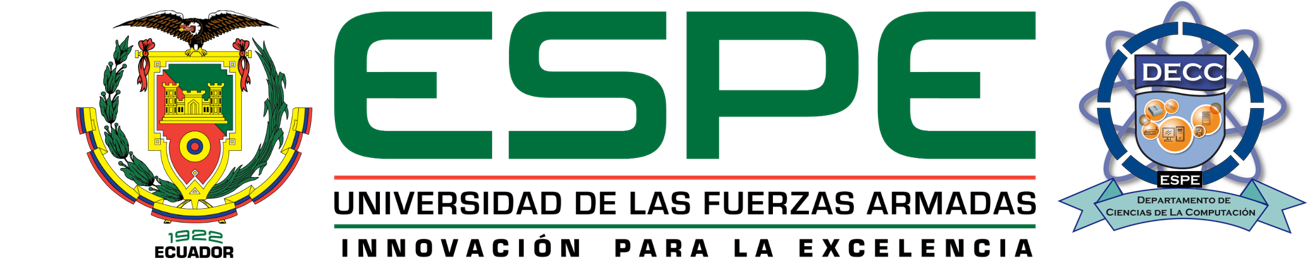 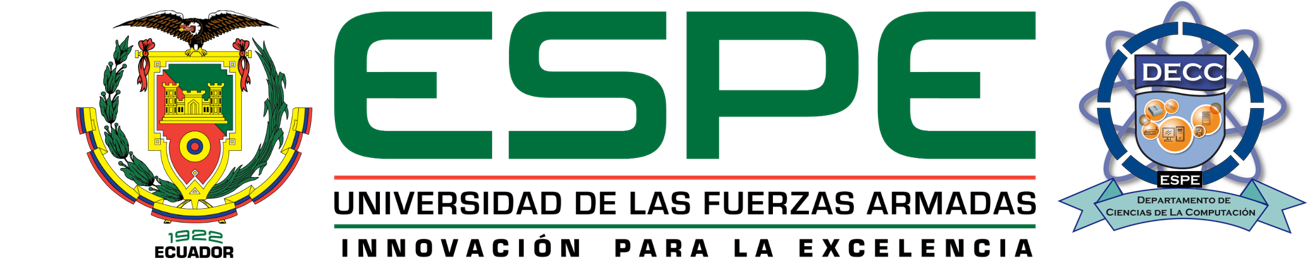 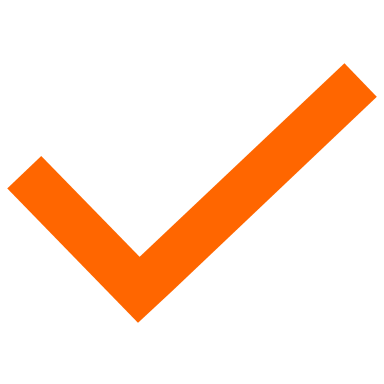 AGENDA
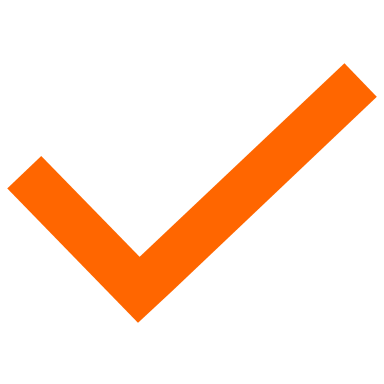 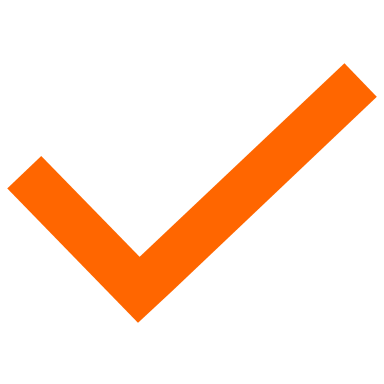 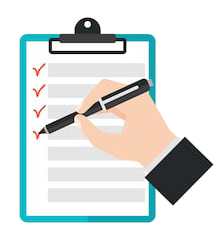 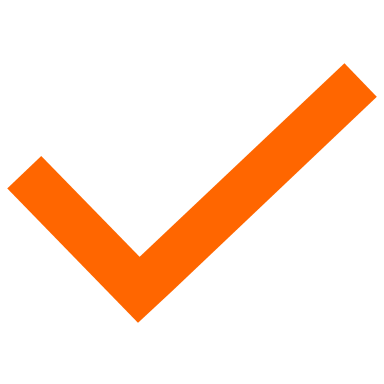 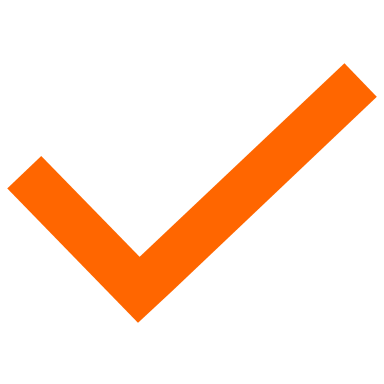 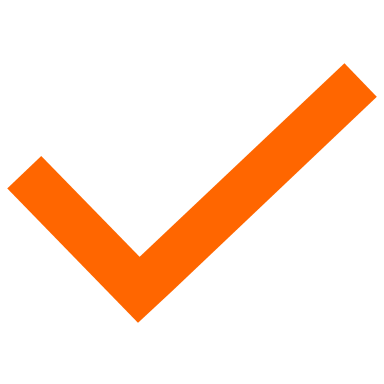 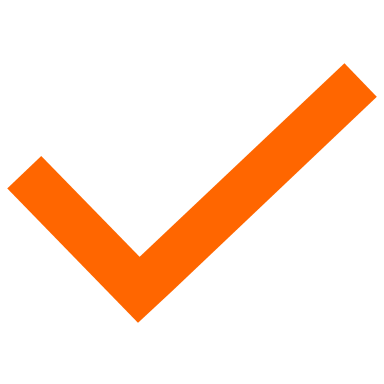 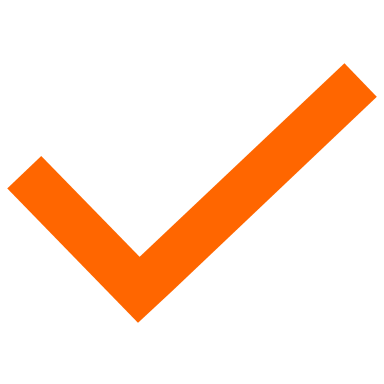 34
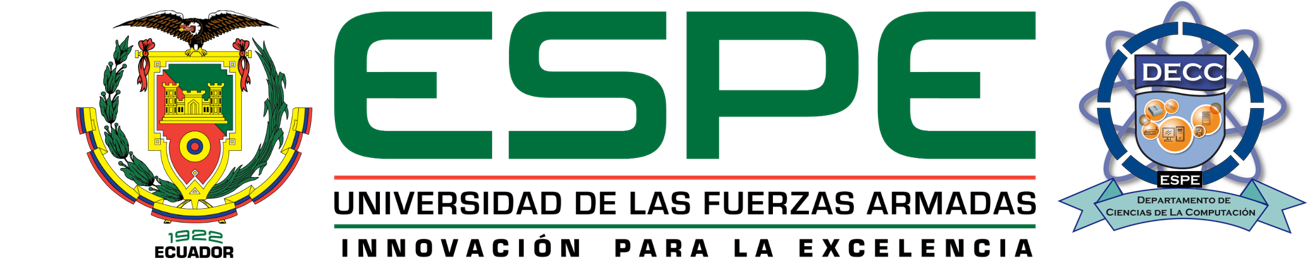 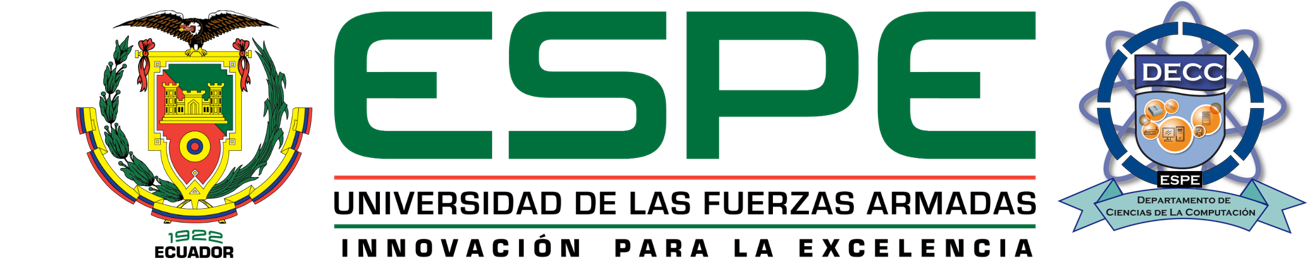 RECOMENDACIONES
Es importante implementar el Marco de Referencia COBIT V2019 en las instituciones públicas de tamaño mediano o pequeño, con el fin de que crear un ambiente de control; para esto se puede considerar asesoría externa especializada y certificada.

Debido a la escasez de recursos financieros en la administración pública, se podría establecer convenios interinstitucionales con el fin de impulsar su desarrollo tecnológico y mejorar el desempeño; considerando los programas de vinculación con las sociedad o prácticas pre profesionales que brindan las instituciones de educación superior.

Es muy importante y urgente implementar un modelo de gestión, tomando en cuenta nuevas opciones en la administración pública, para conceder autonomía institucional, la que incide en la estructura organizacional, los procesos y especialmente la planificación estratégica no sólo de Tecnología sino también institucional.

En base de una Planificación adecuada debería gestionarse la consecución de recursos humanos, financieros y materiales para que el desempeño institucional sea el esperado.
35
[Speaker Notes: La segunda recomendación nos habla de que Los convenios interinstitucionales son una buena opción para las entidades públicas ya que permite el intercambio de conocimiento para el desarrollo de las organizaciones involucradas como puede ser el caso de las Universidades y Escuelas politécnicas.
La ultima recomendación nos habla de que las institucione deben realizar una adecuada planifiación para poder hacer uso eficiente de sus recursos .]
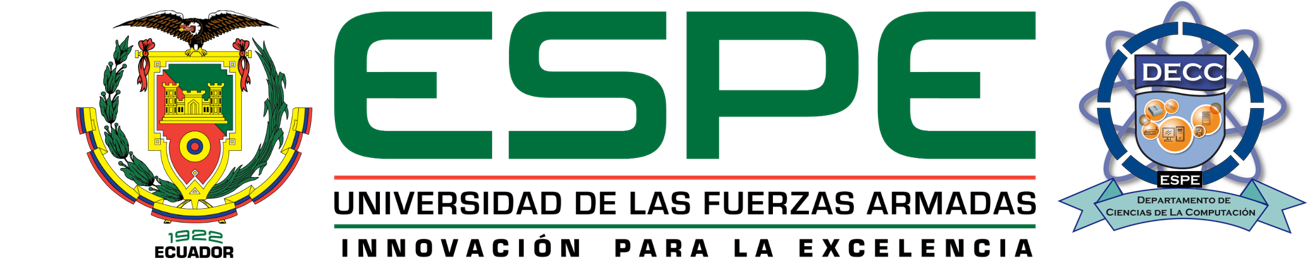 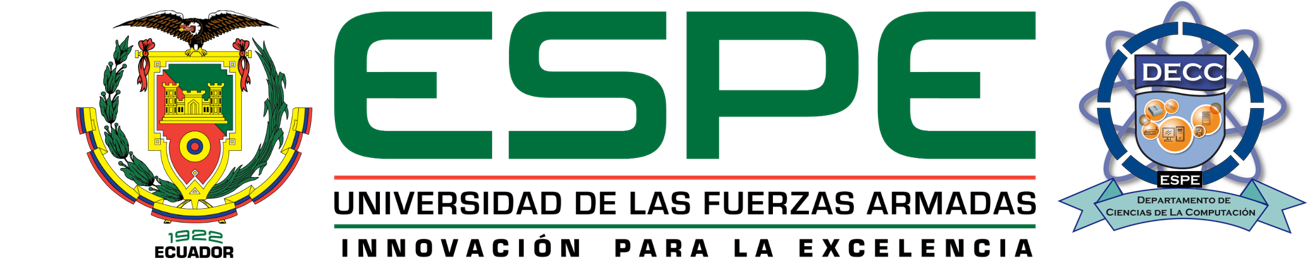 "Ningún soñador es pequeño y ningún sueño es demasiado grande" -Anónimo -
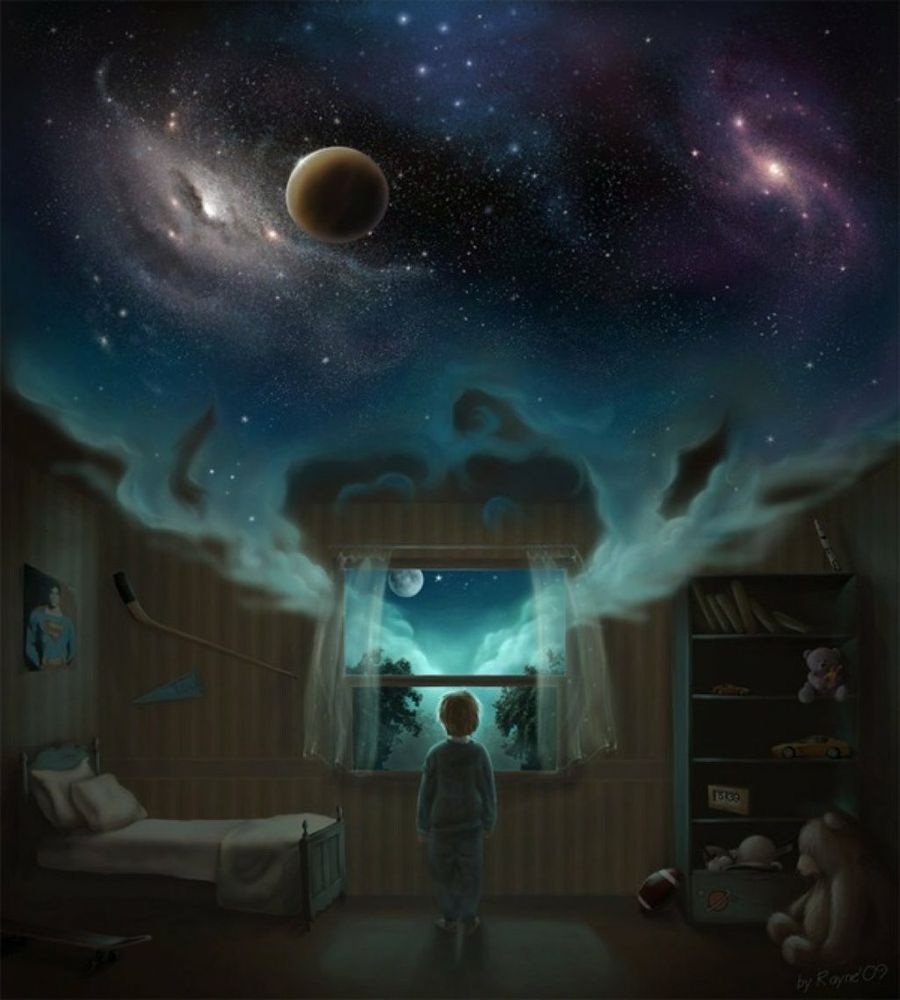 36
[Speaker Notes: SELE 1-3]
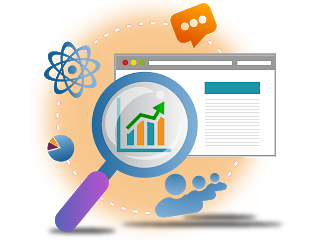 Gracias !!
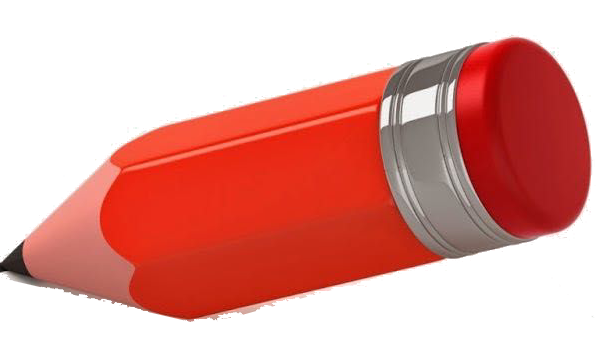 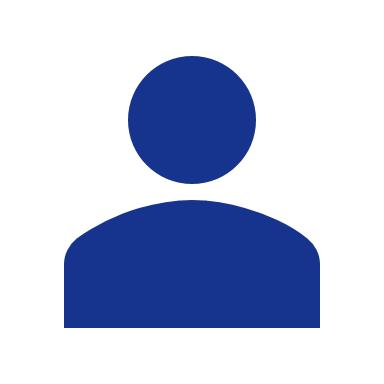 Selena Llumiquinga
ssllumiquinga@espe.edu.ec
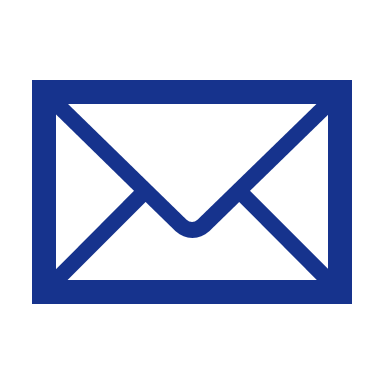 Leticia Tipán  
latipan7@espe.edu.ec
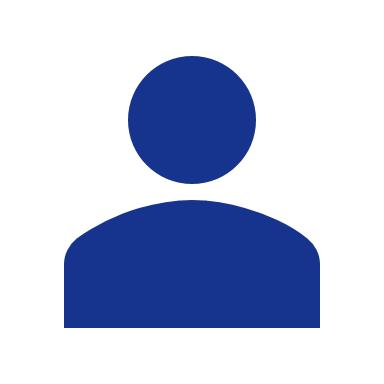 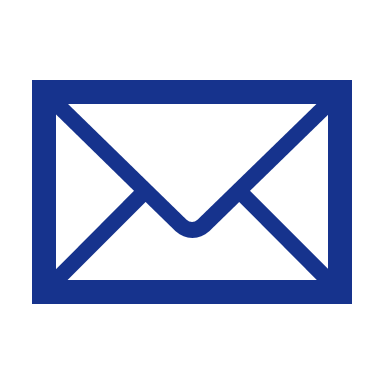 37